Differences in the attitude space of European left and right-wing supporters
Dino Carpentras, Michael Quayle
Social Dynamics Lab
12/7/2021
Preview
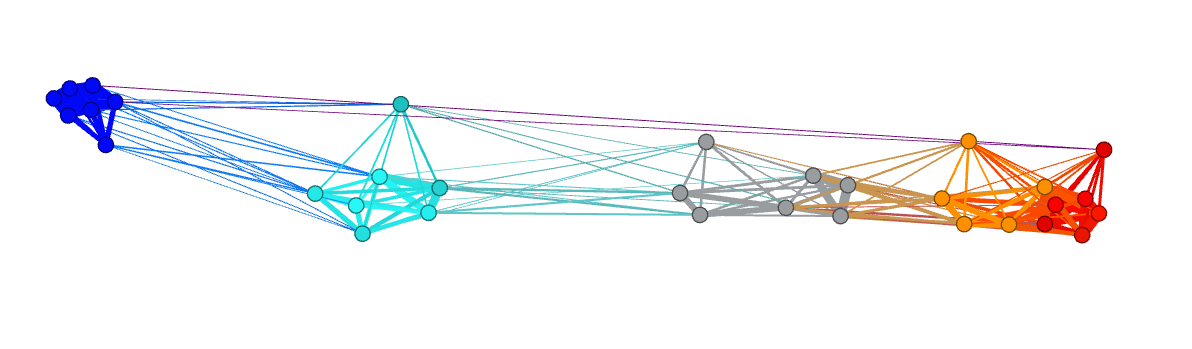 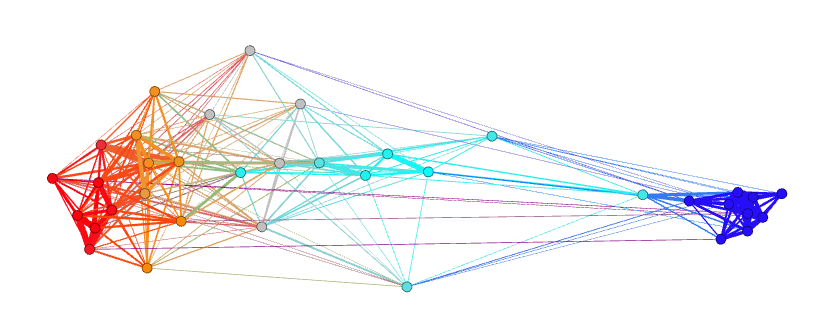 Germany
Italy
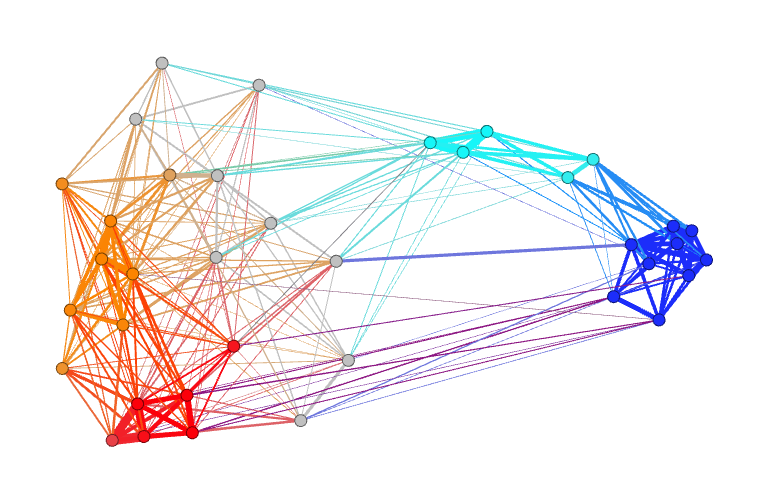 UK
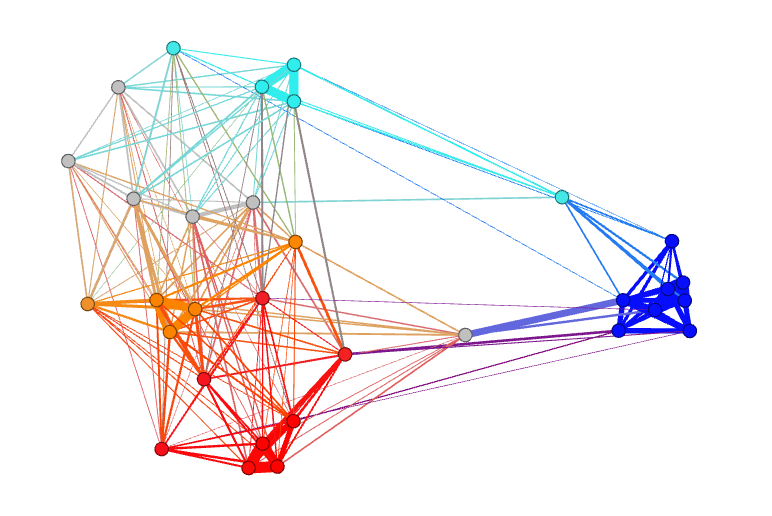 Spain
BNA + IRT
BNA = Belief Network Analysis
IRT = Item Response Theory
Attitude space
Attitude space
Attitude space: people
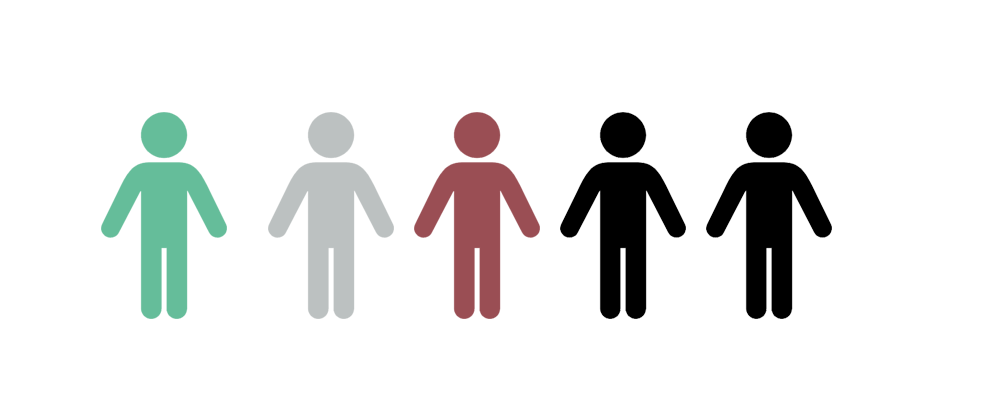 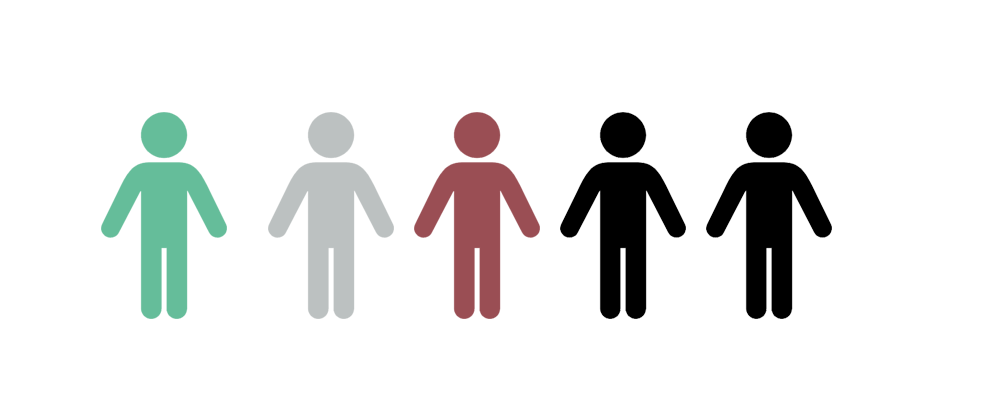 Attitude space: item-responses
Abortion
Abortion

😐
Abortion
Abortion
Abortion
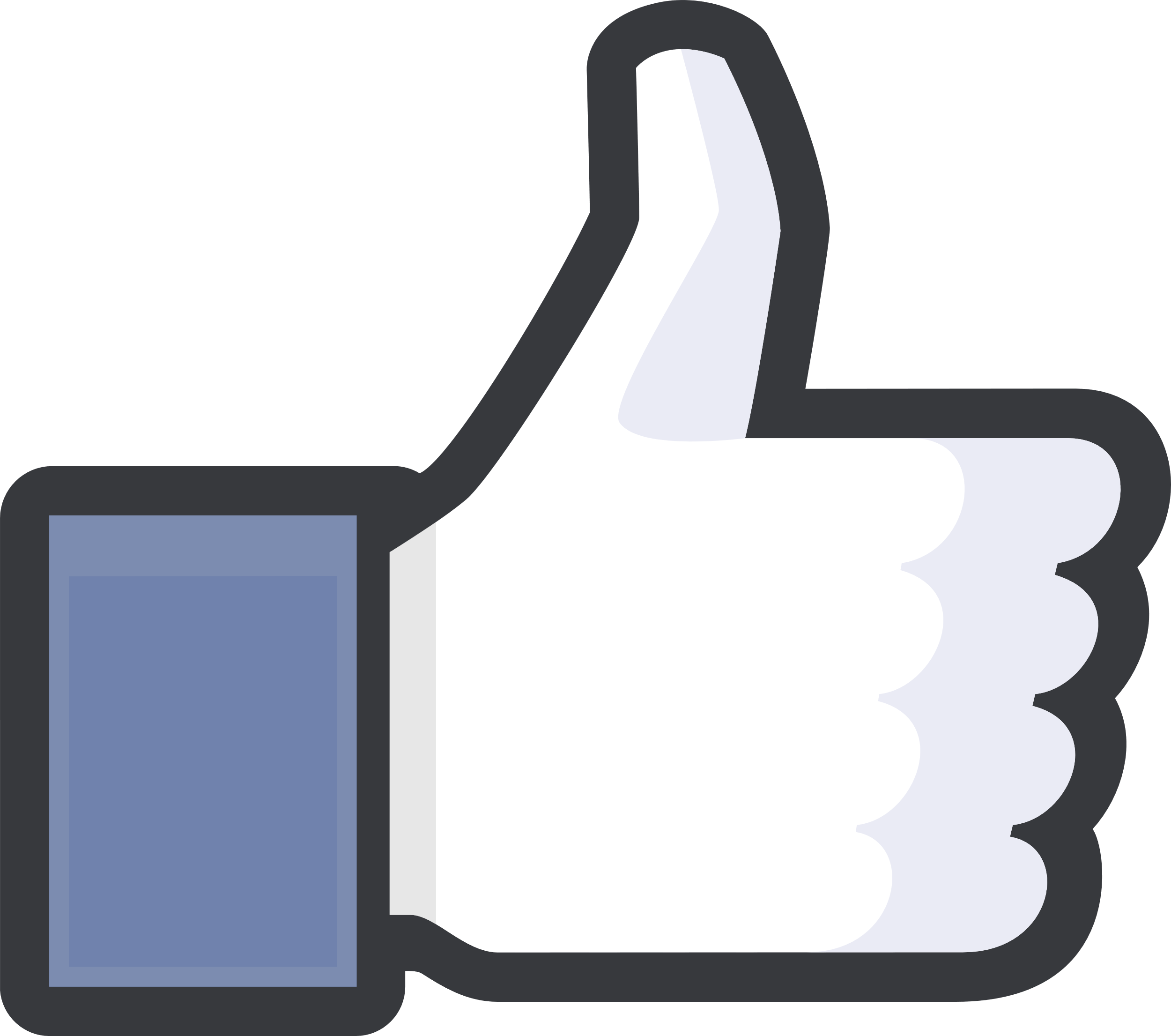 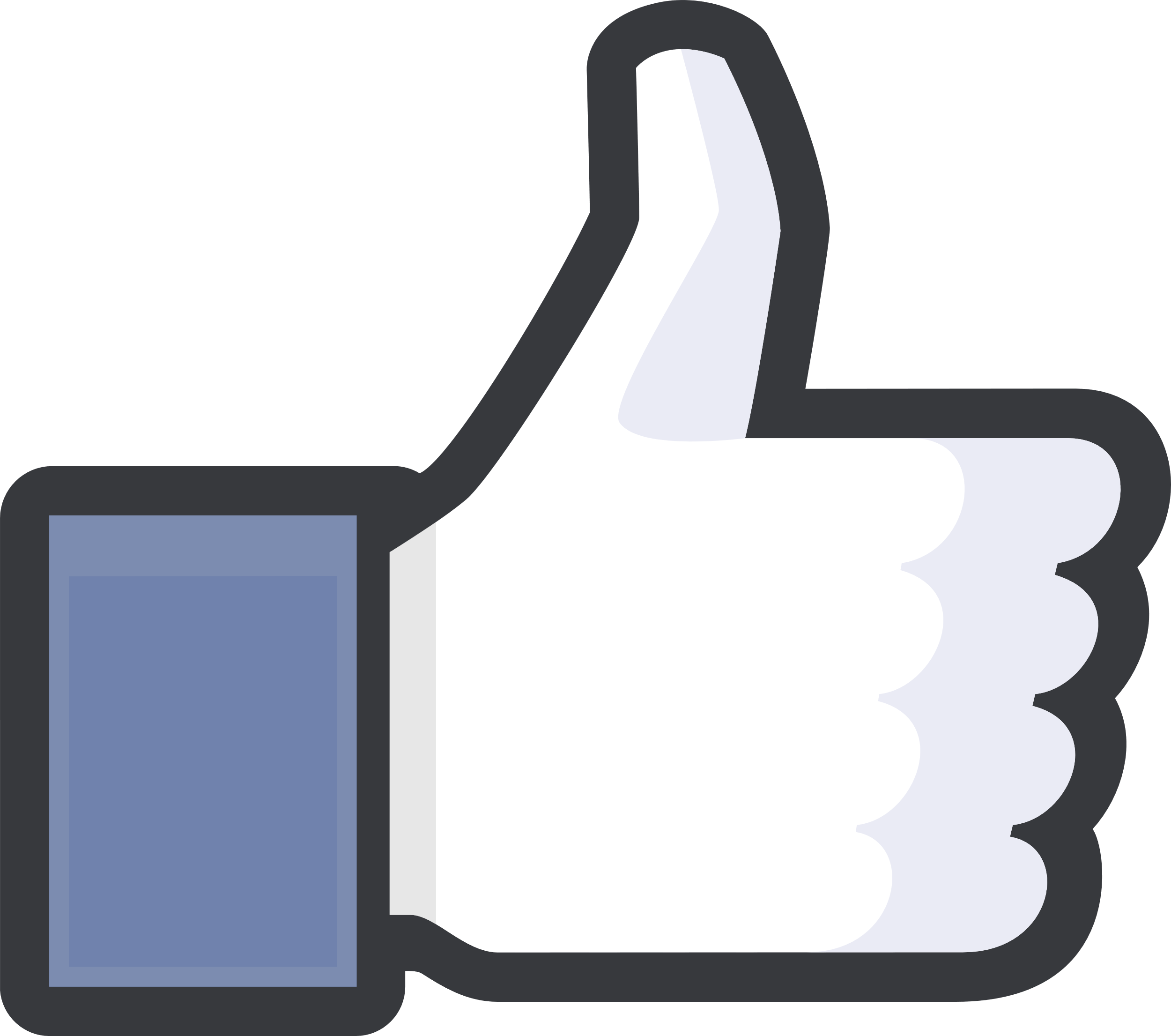 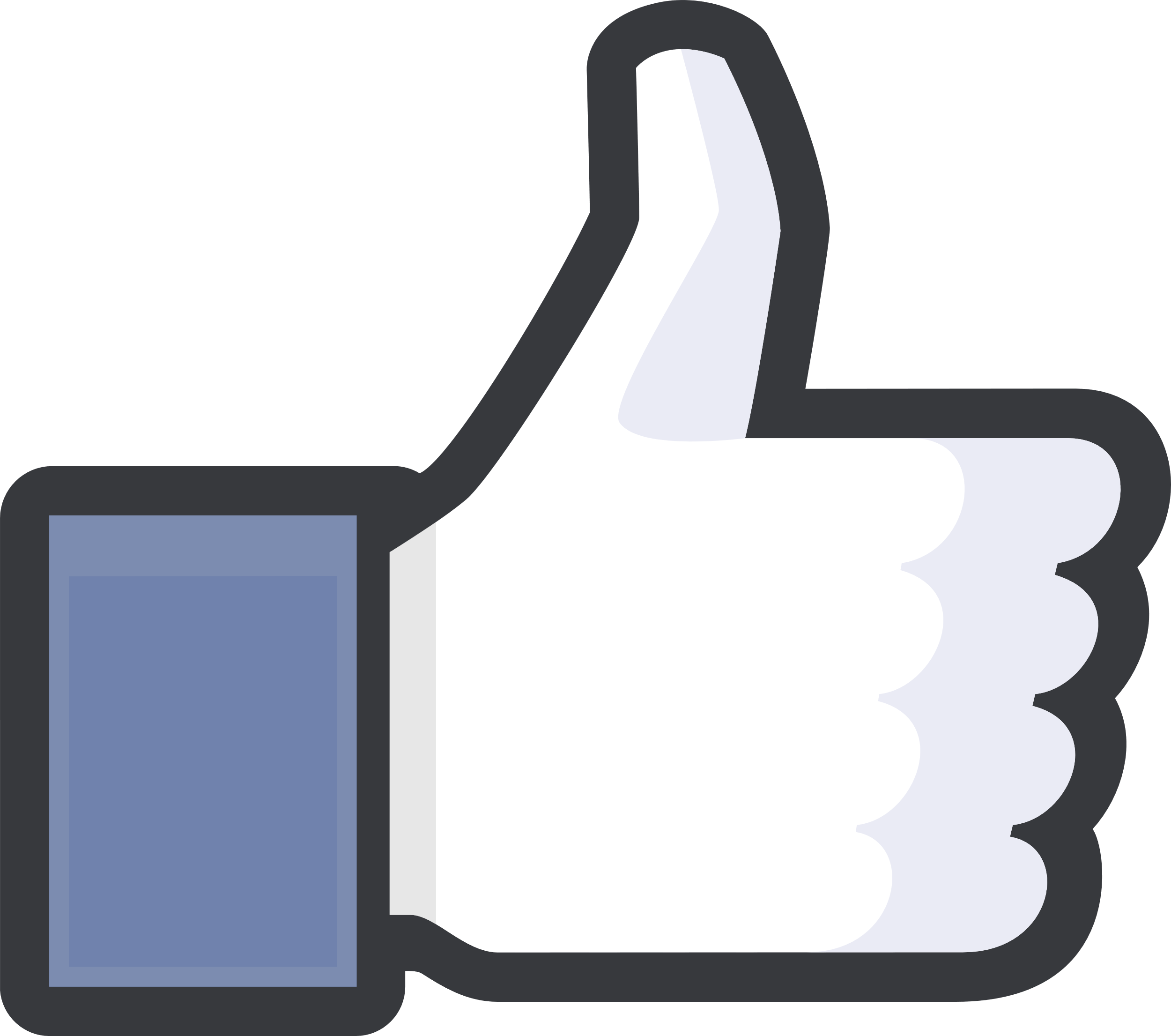 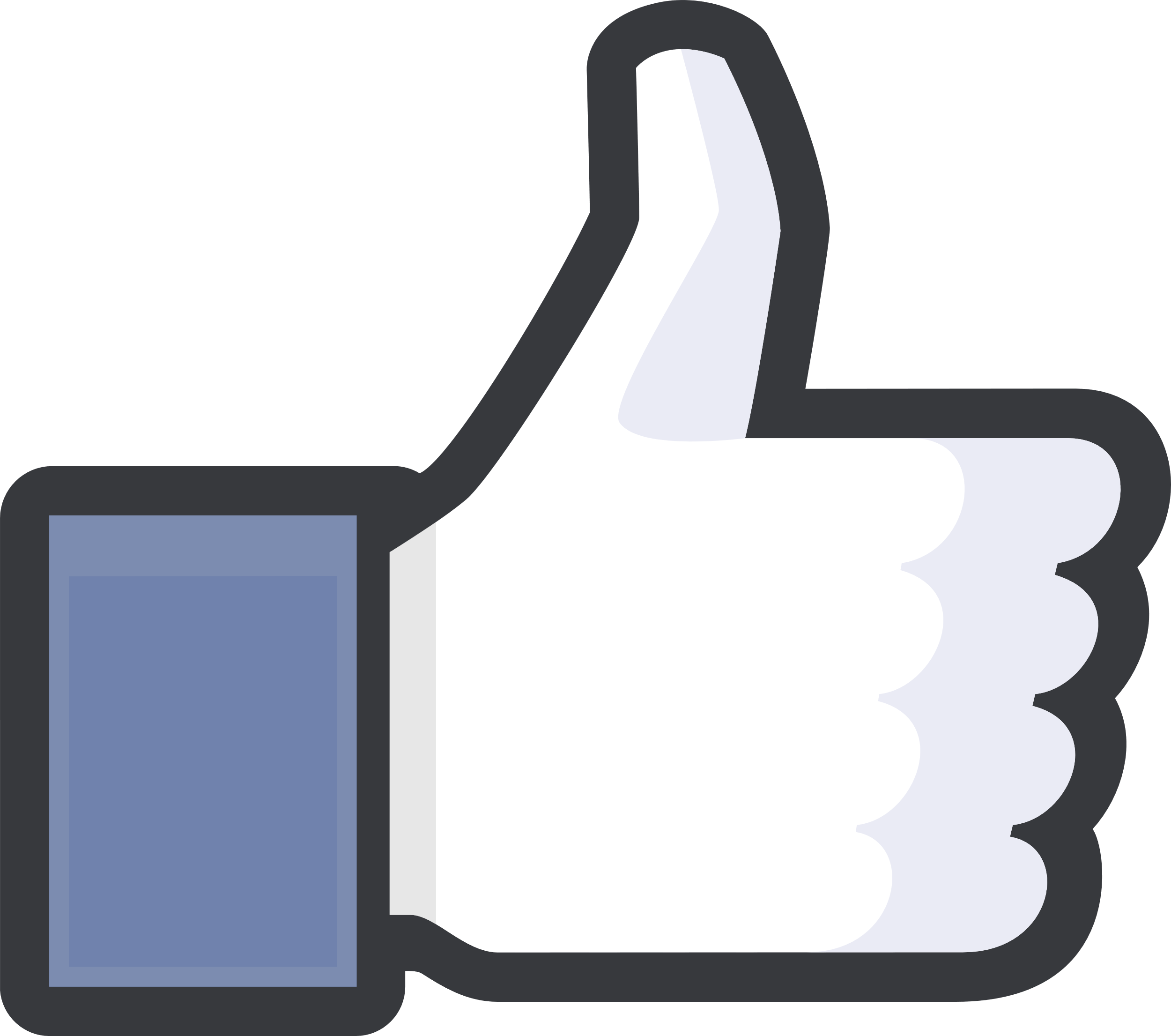 Belief network analysis
Belief network analysis
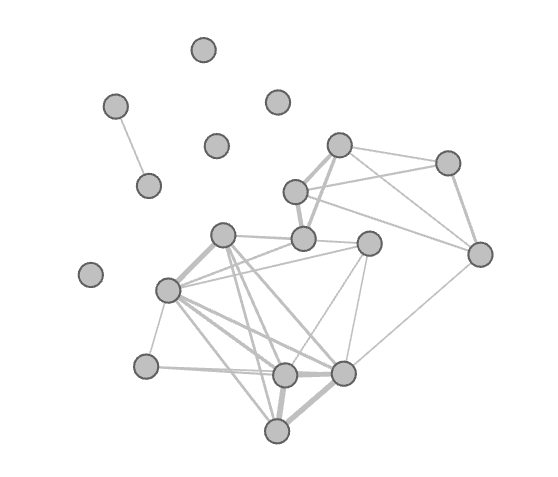 Node: Item
Link: Correlation

Analysis of the network 
Identity
Polarization
Boutyline,Vaisey. "Belief network analysis: A relational approach to understanding the structure of attitudes." American journal of sociology 2017
Limitations
Trust police
Nominal answers

Non-linear relationships

Non-monotonic relationship 

Symmetric groups
Left-Right
A
B
C
A
B
C
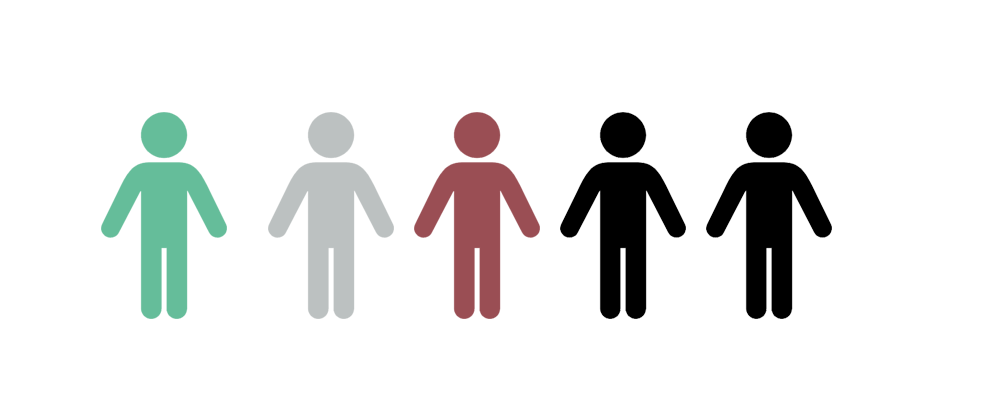 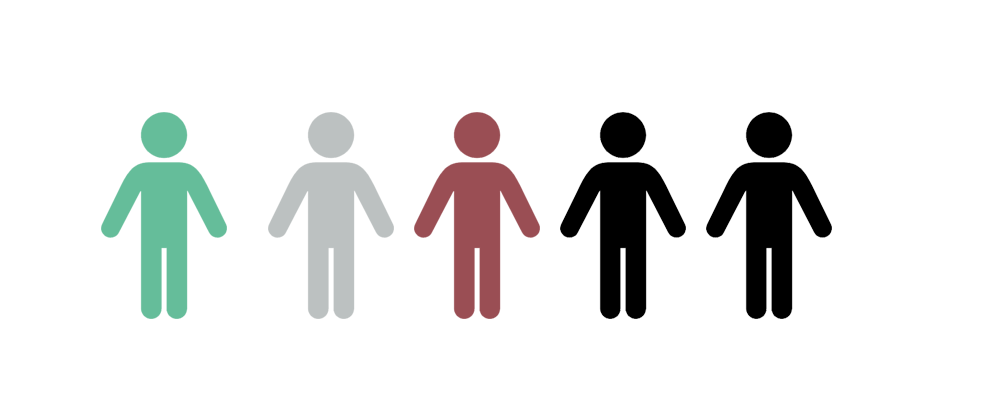 A
B
D
C
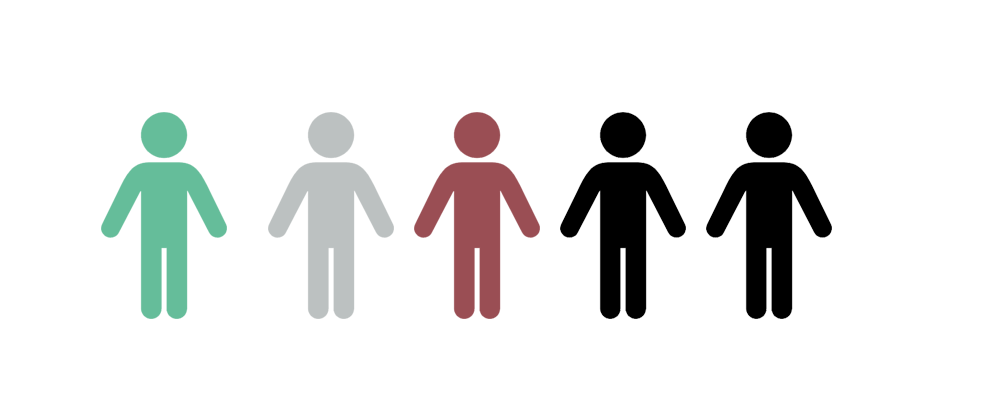 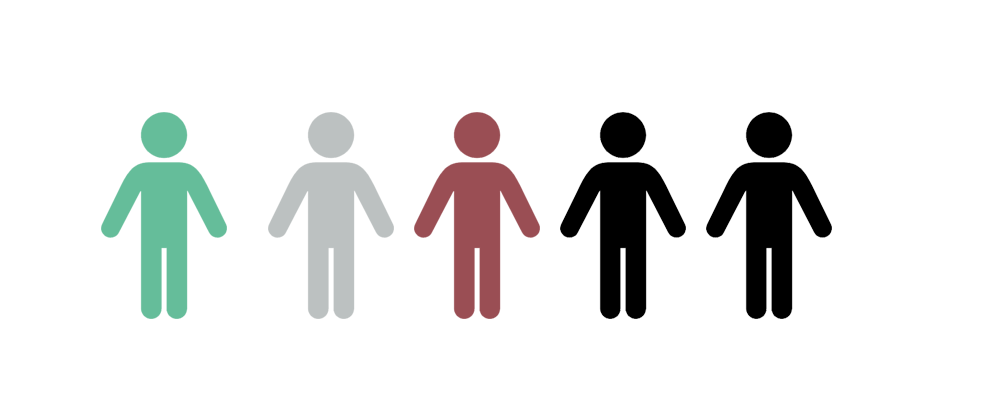 ?
?
Groups similarity
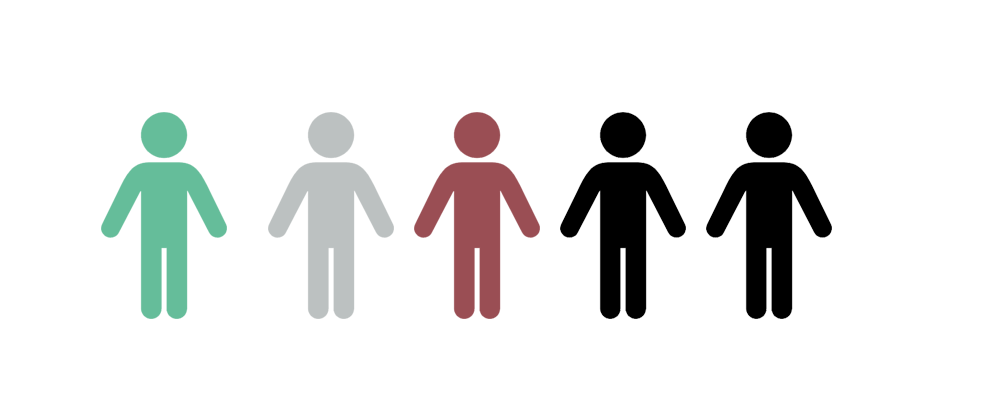 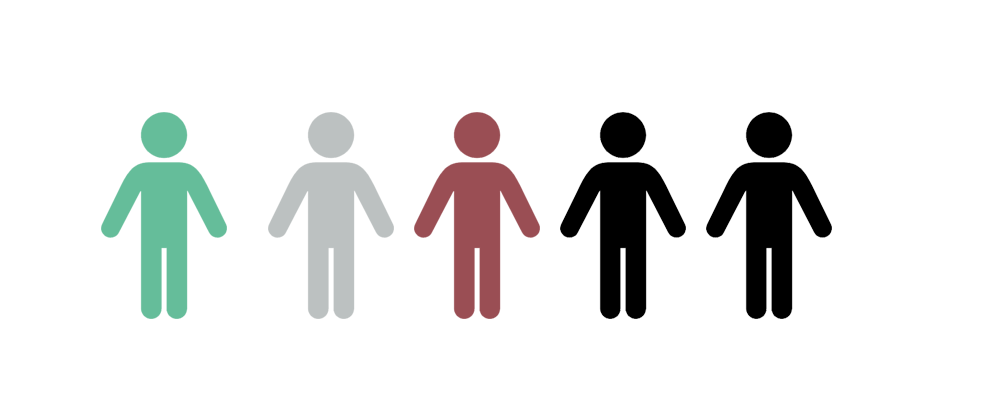 Groups similarity
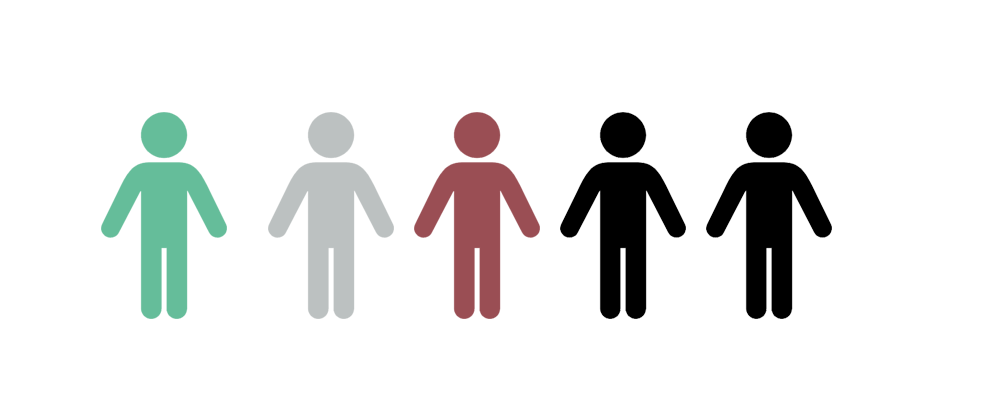 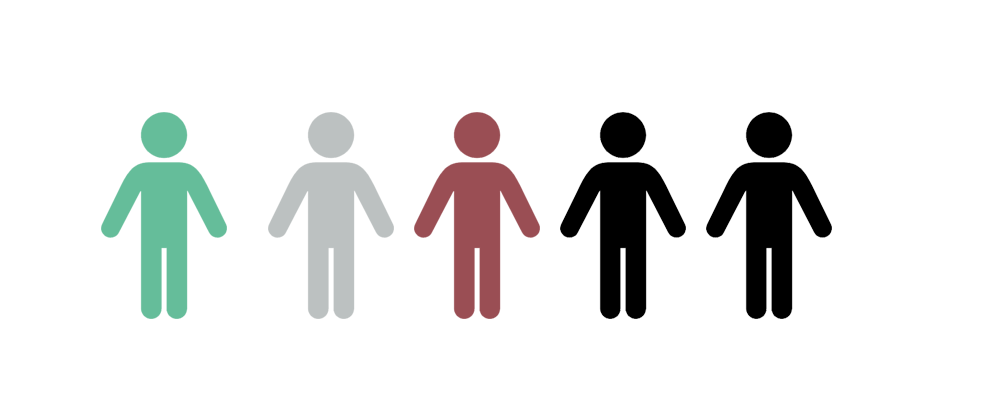 Are they symmetric?
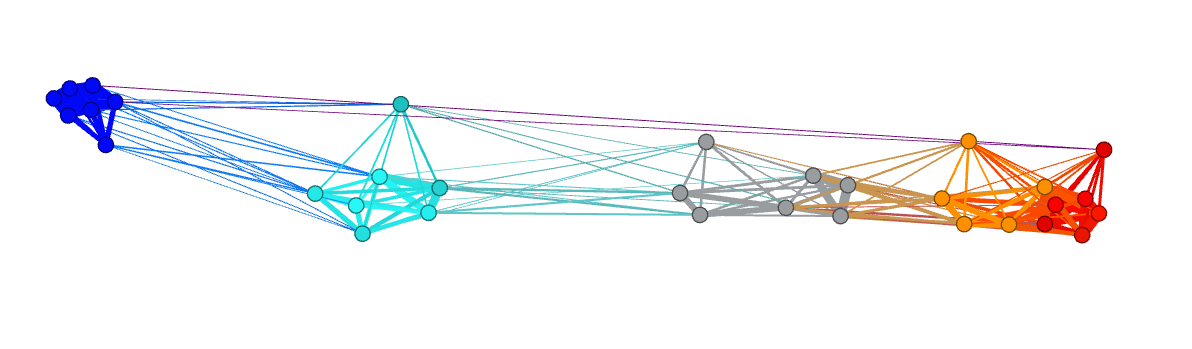 Extreme left
Right leaning
Neutral
Left leaning
Extreme Right
Abortion
Gay rights
Abortion
Country music
D
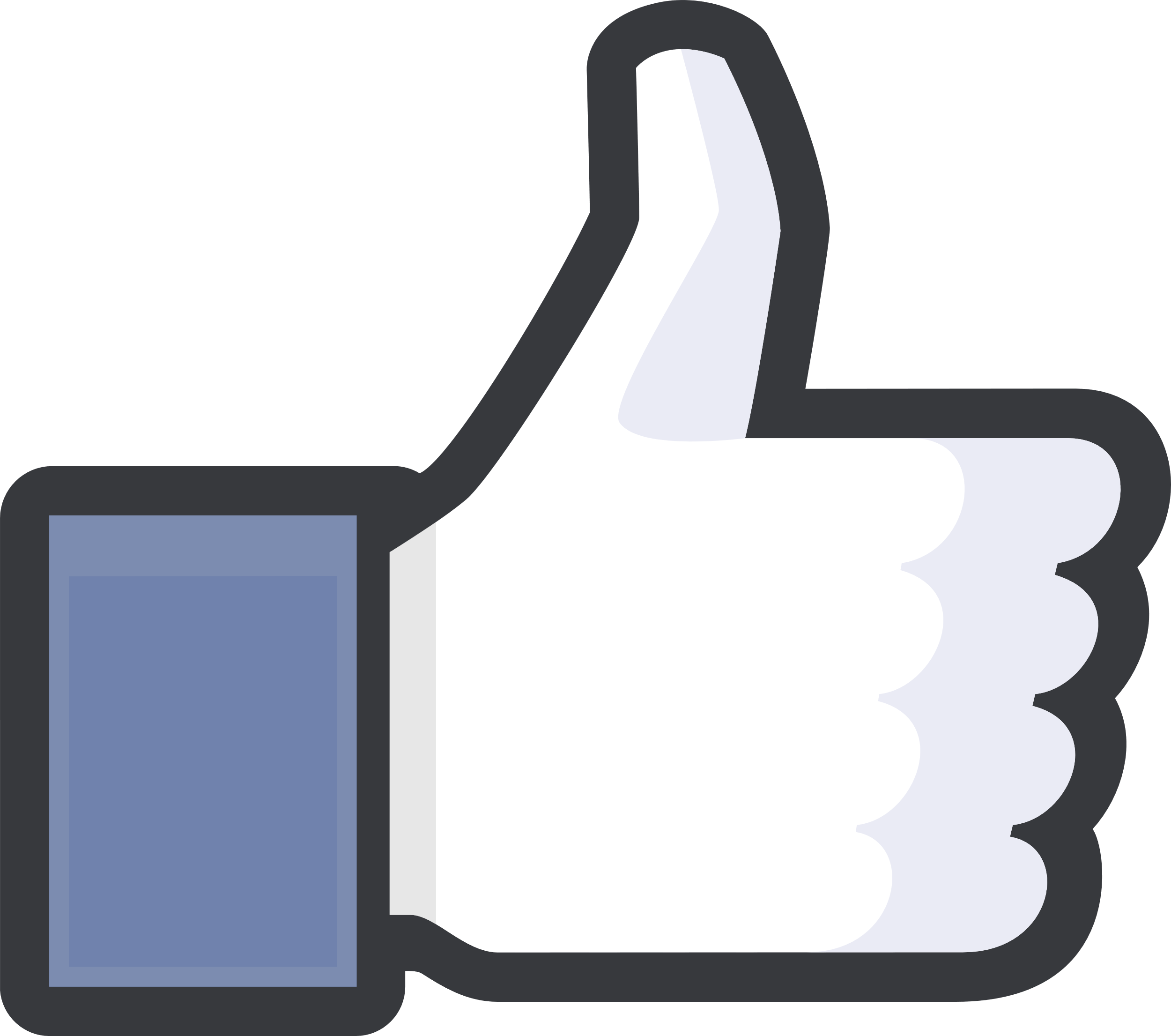 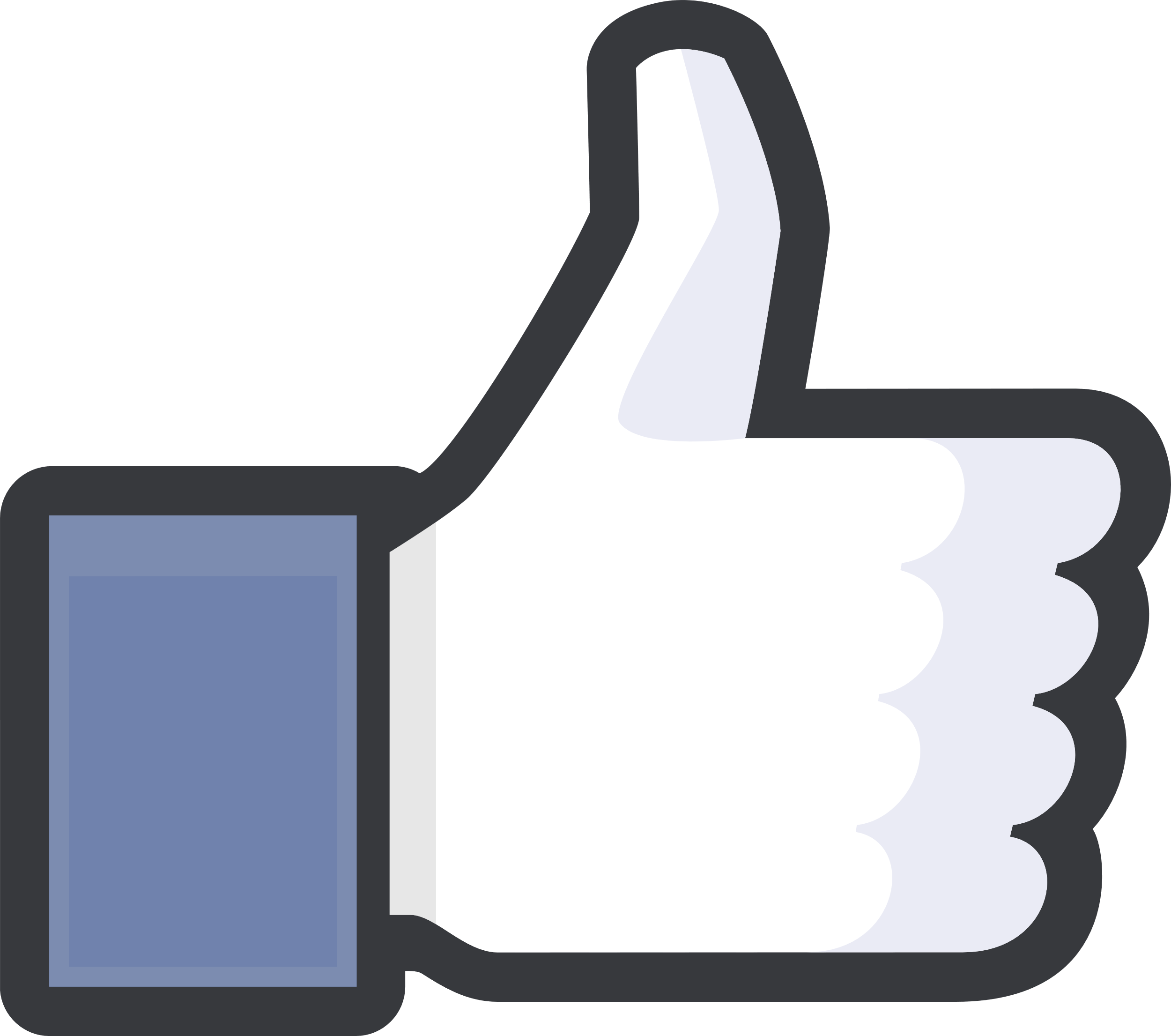 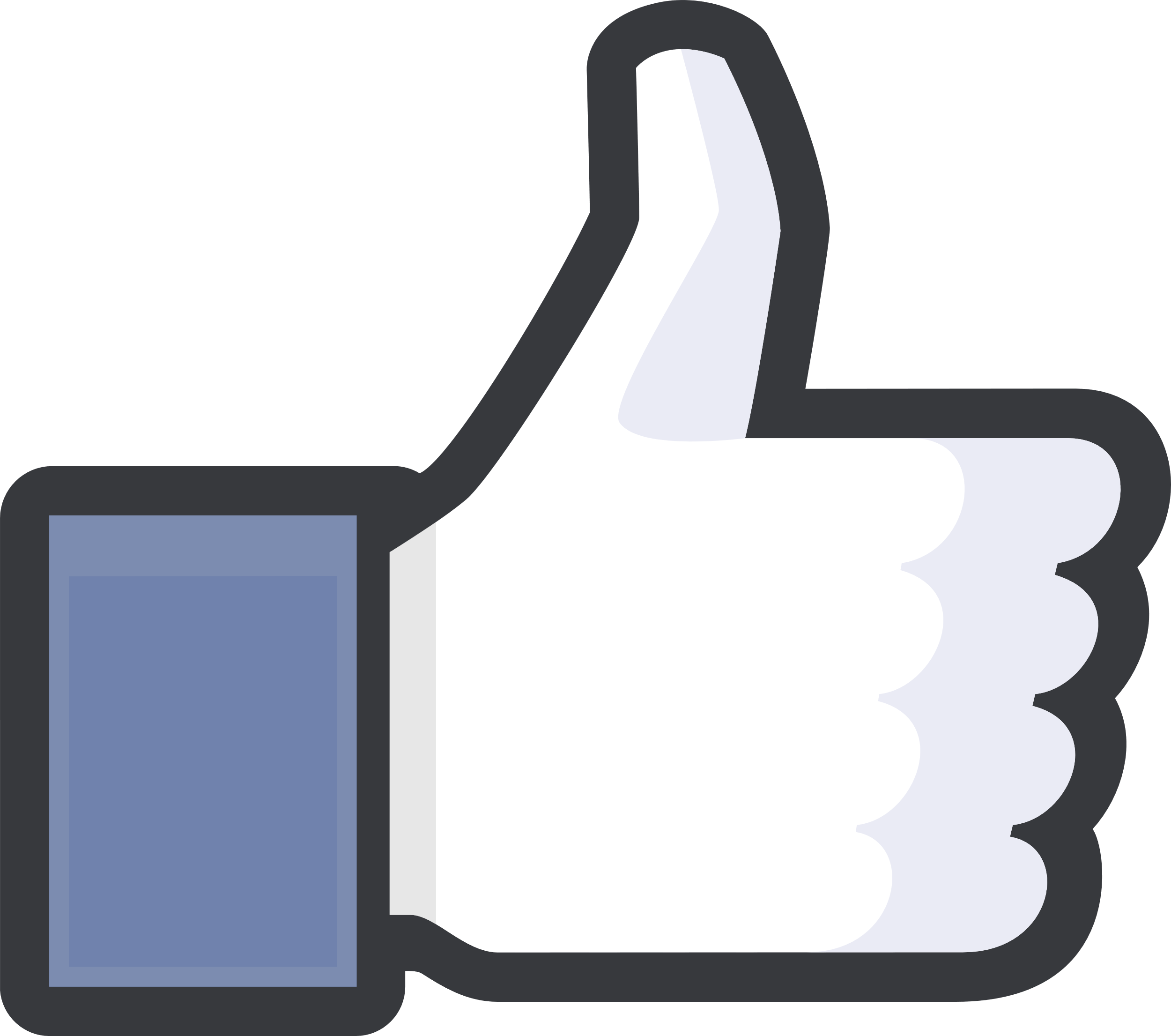 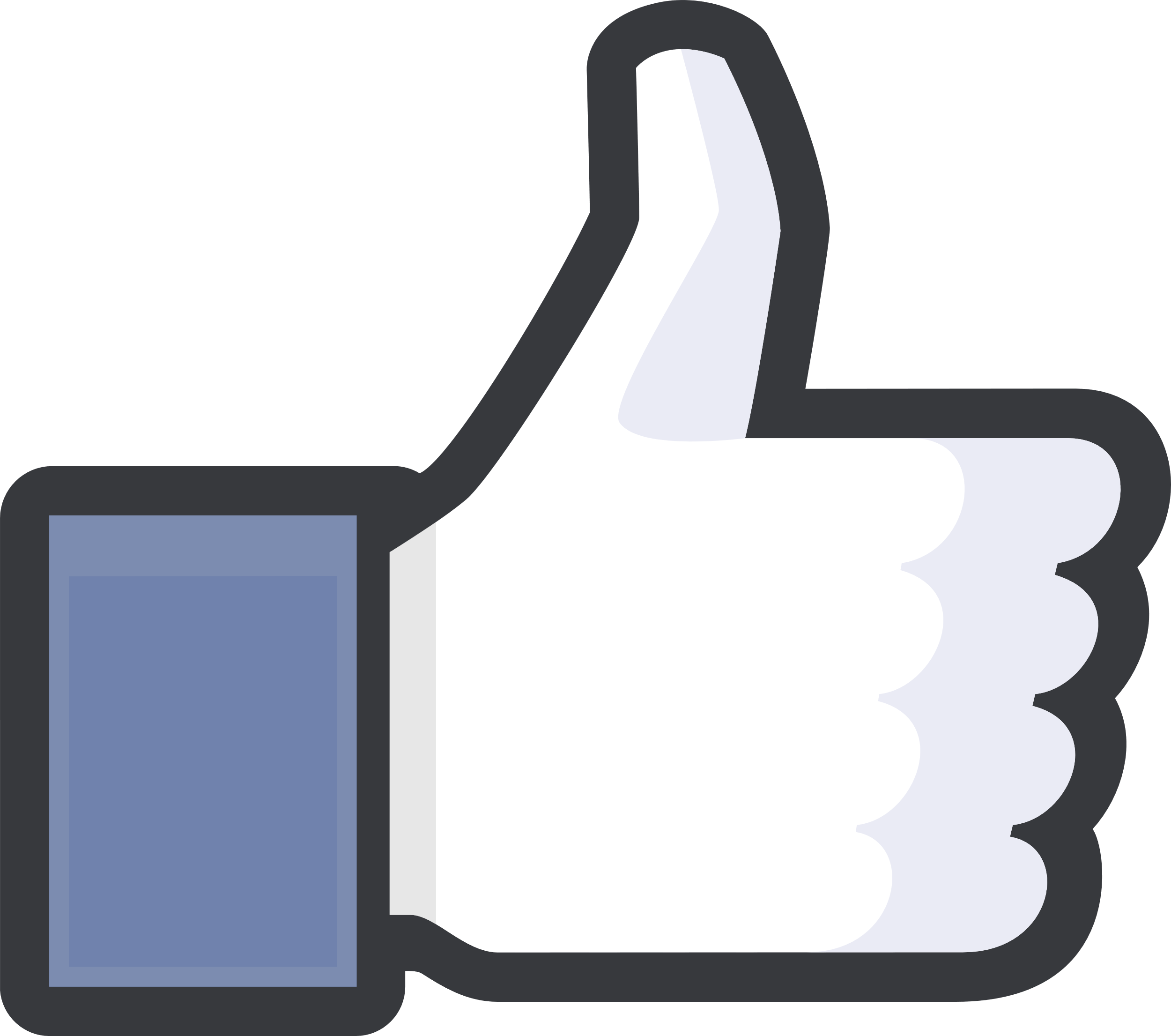 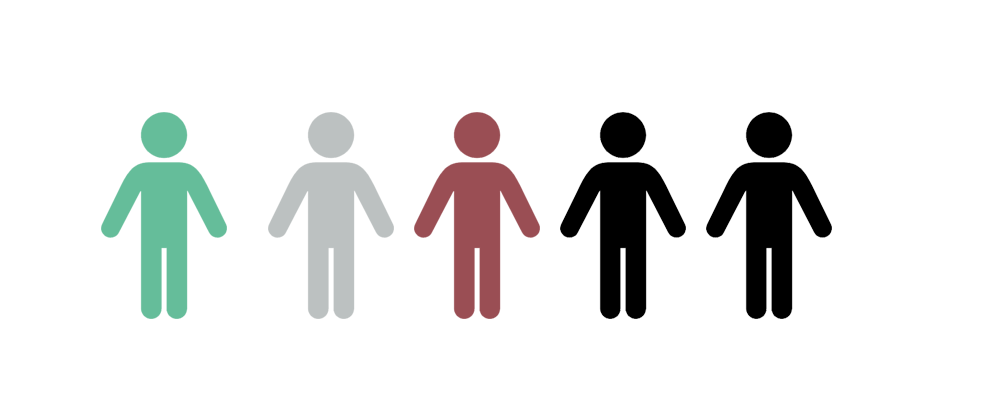 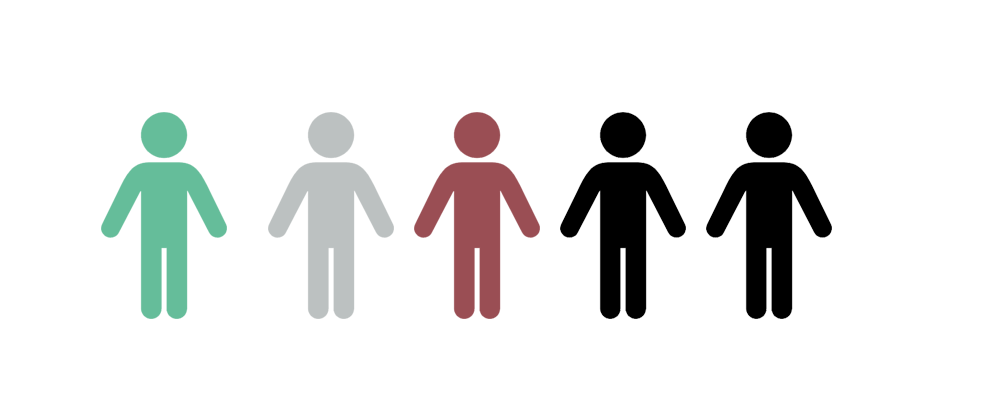 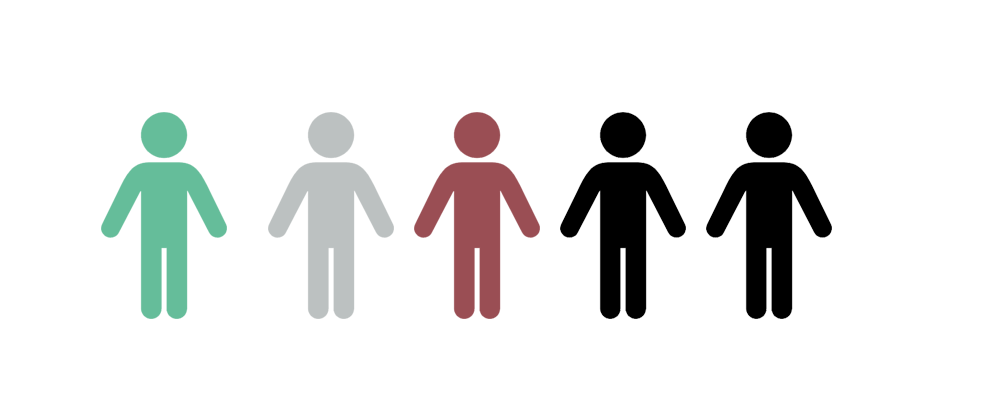 Similarity link
Abortion
Gay rights
Abortion
Country music
D
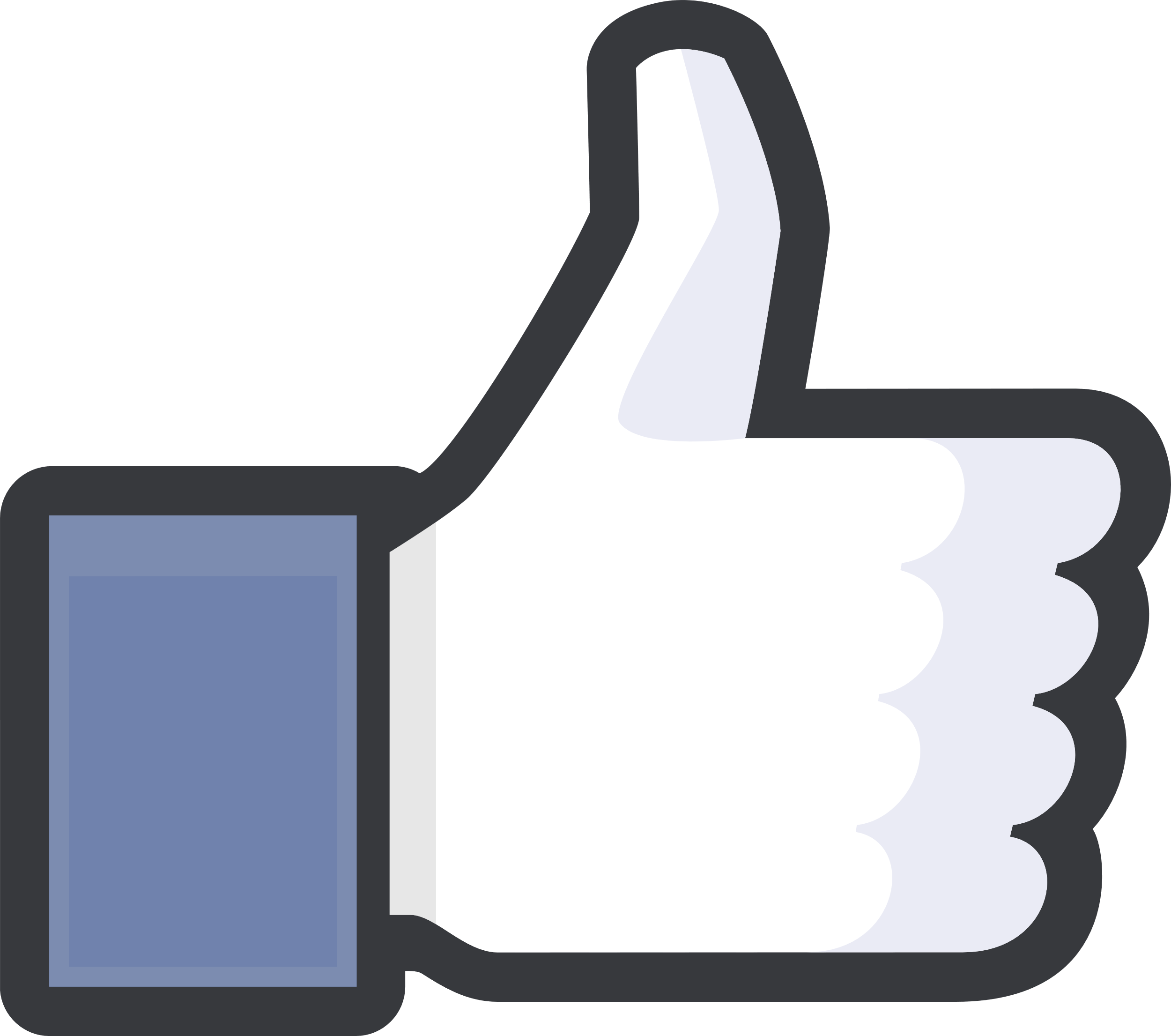 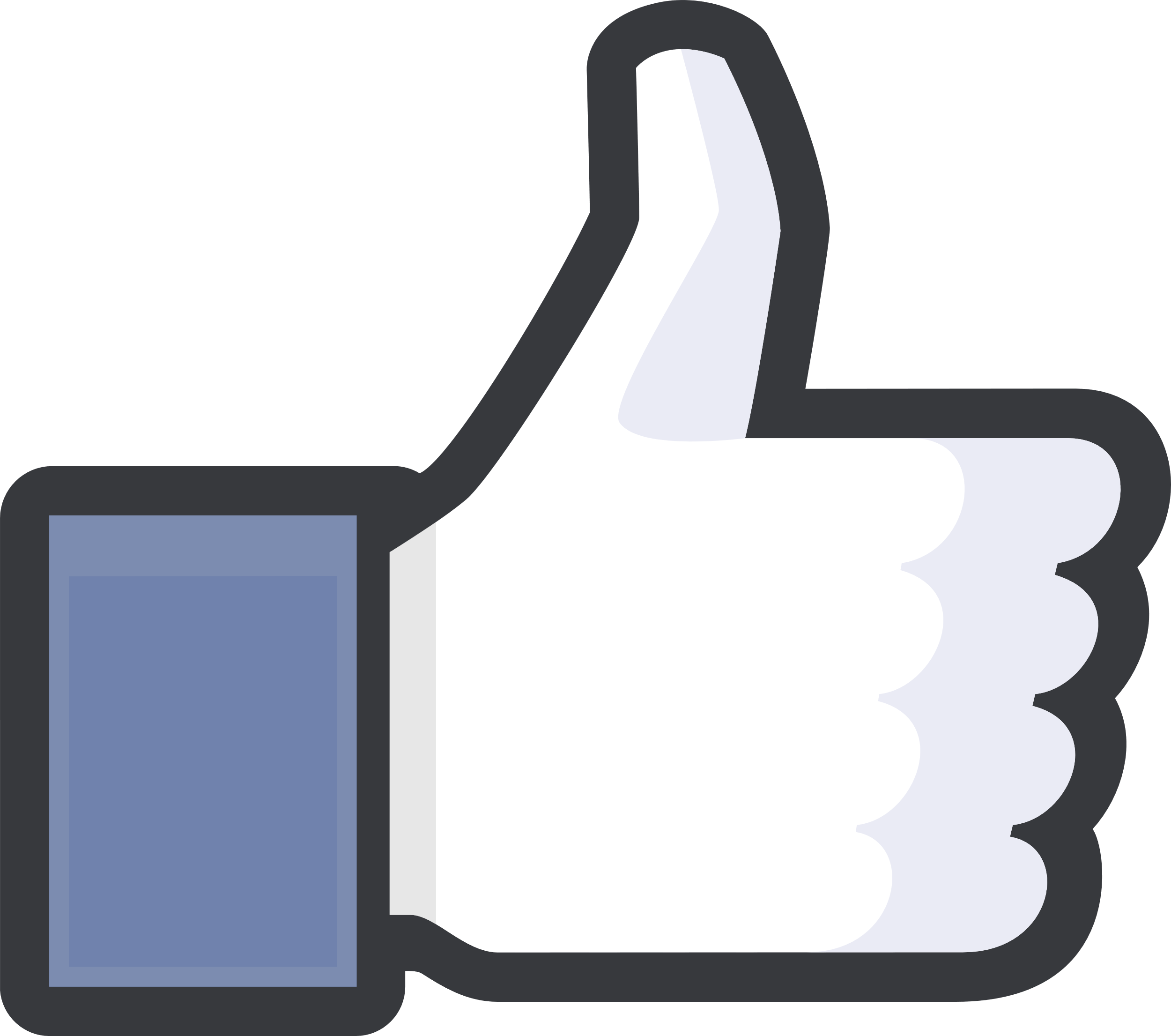 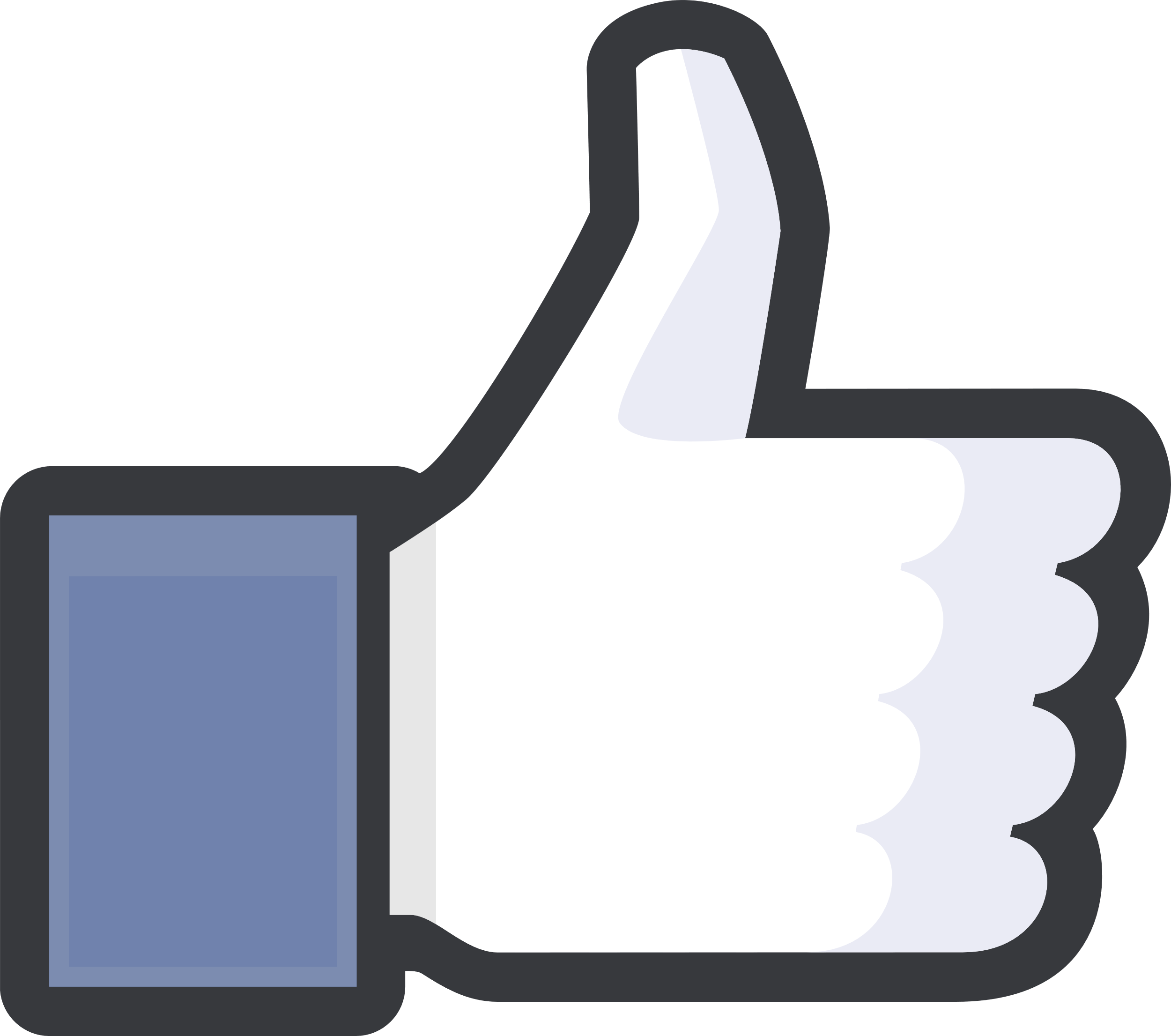 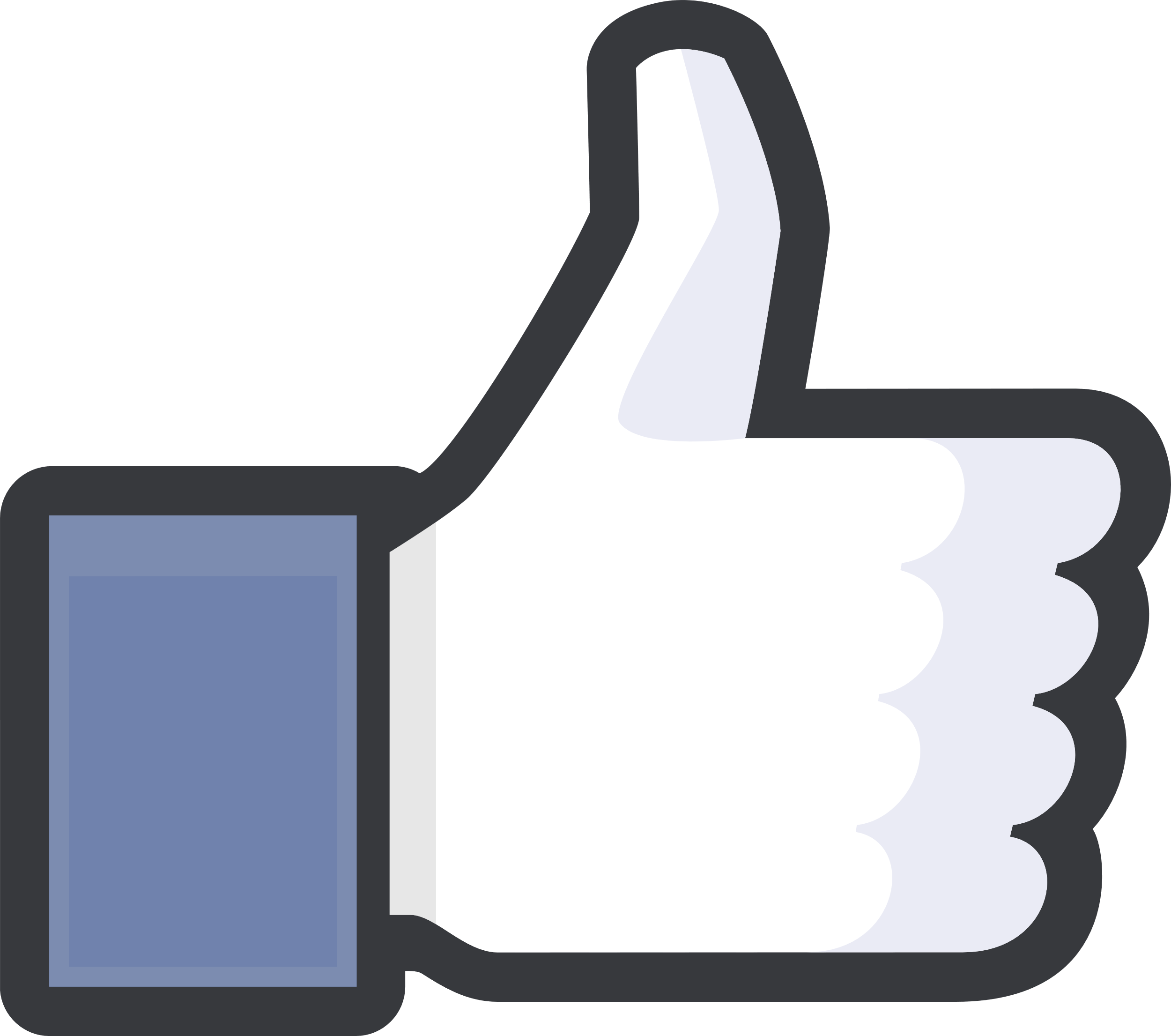 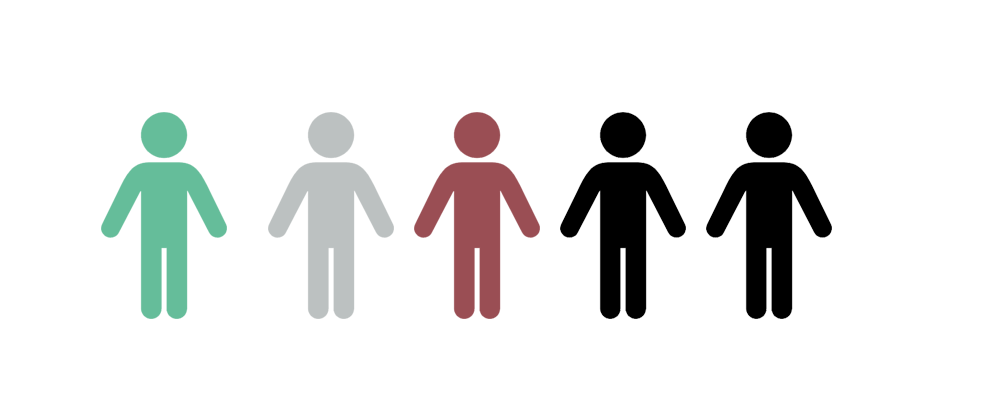 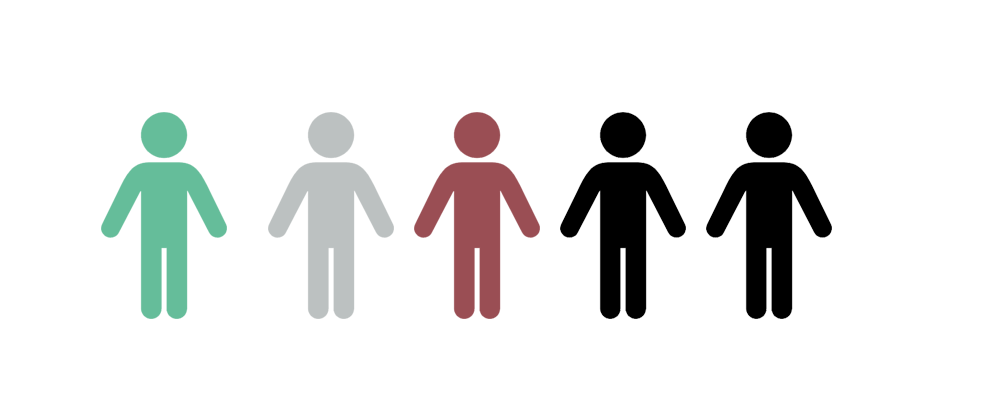 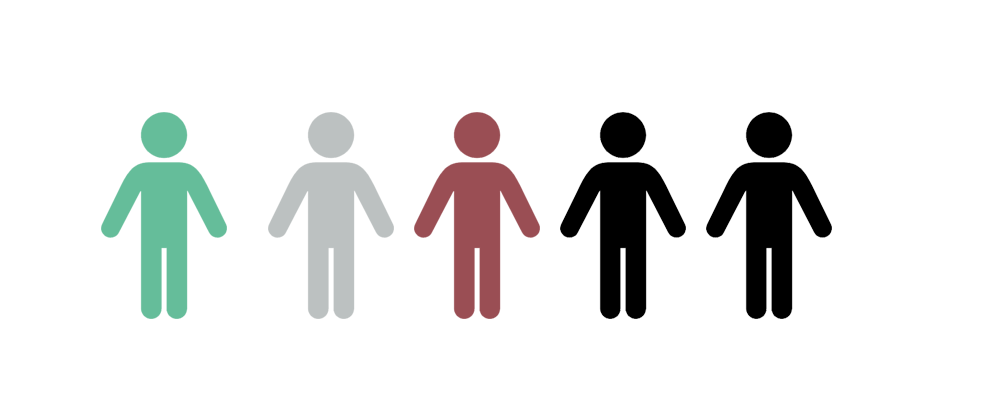 Similarity link
Abortion
Gay rights
Abortion
Country music
D
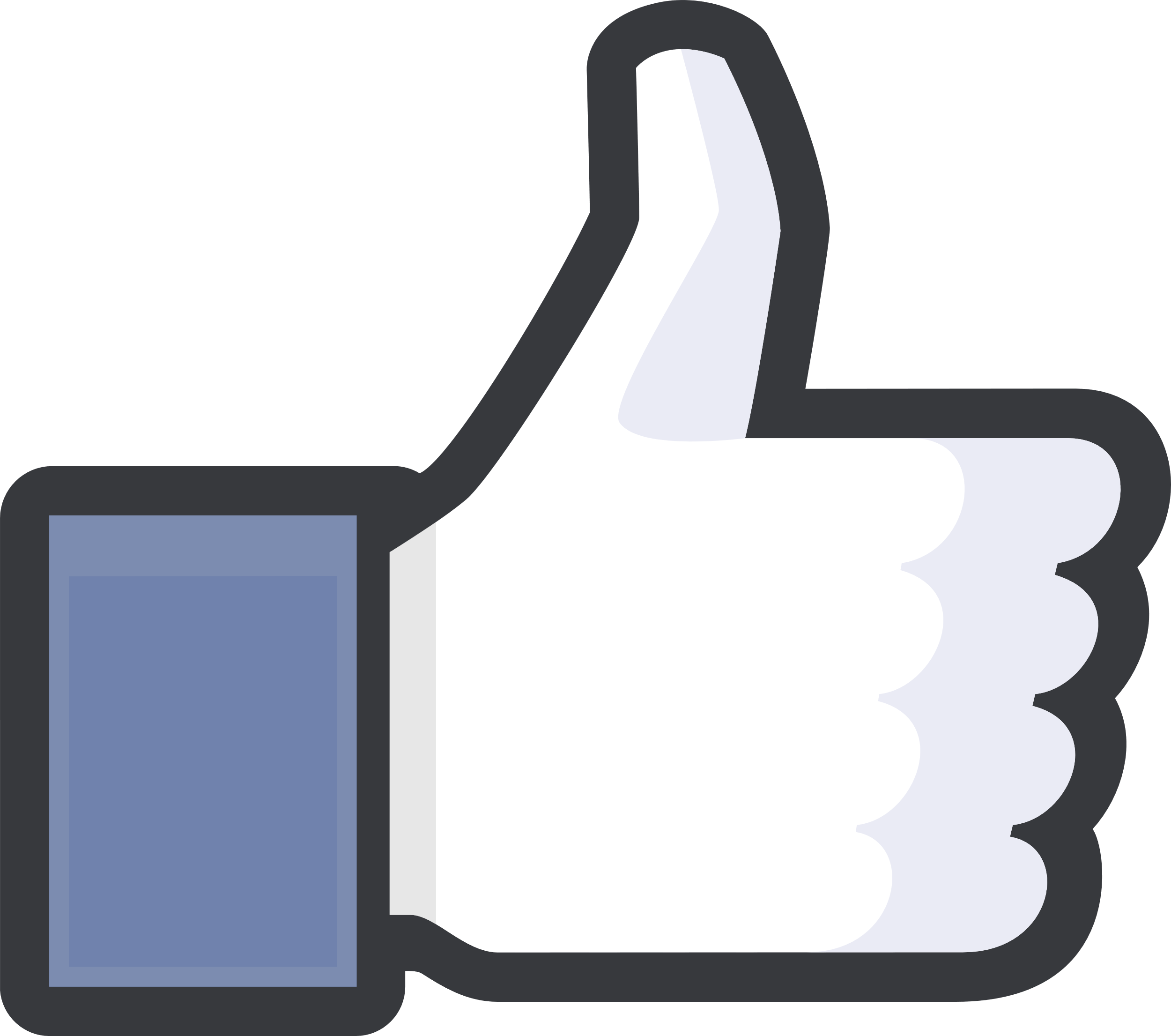 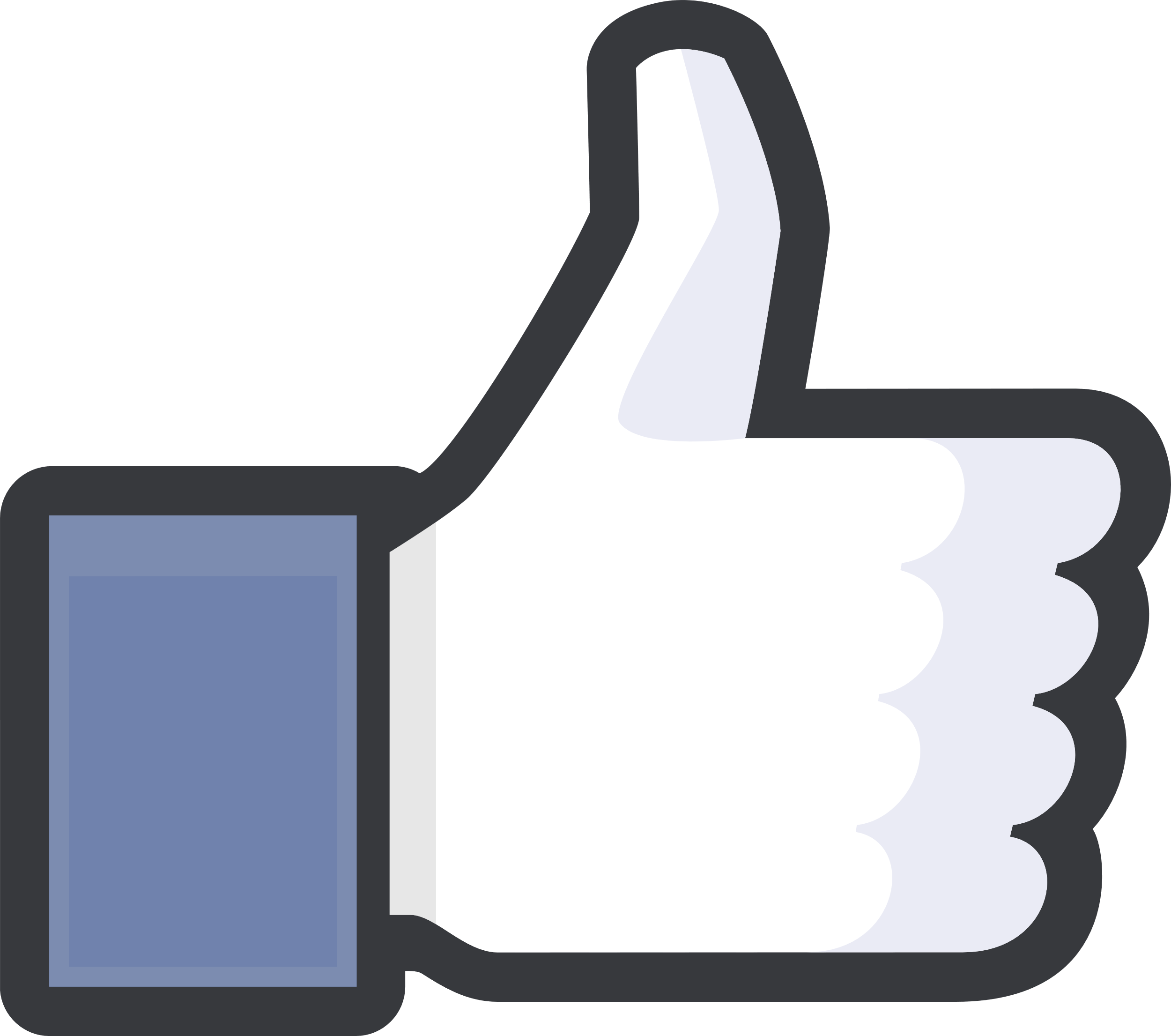 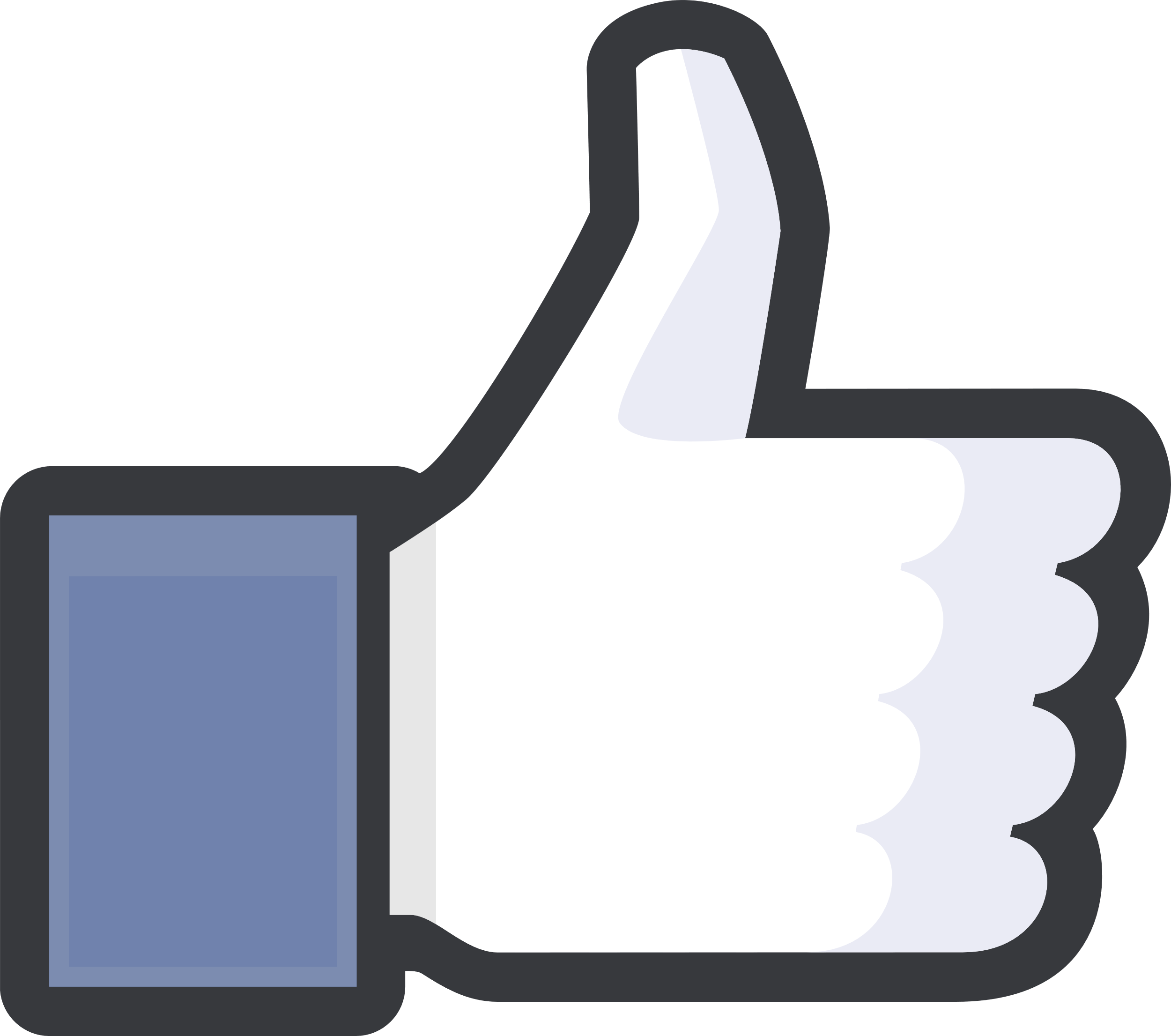 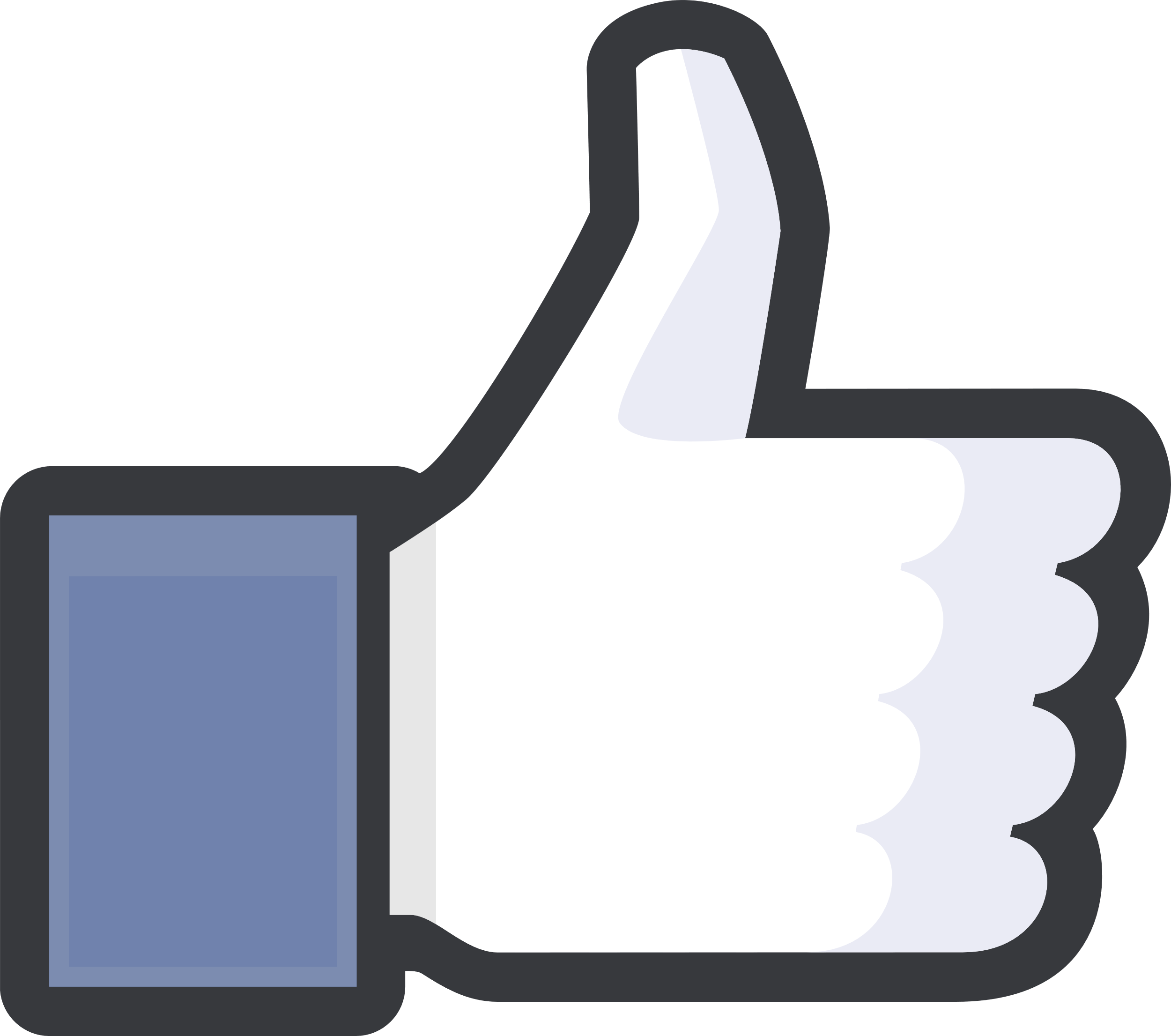 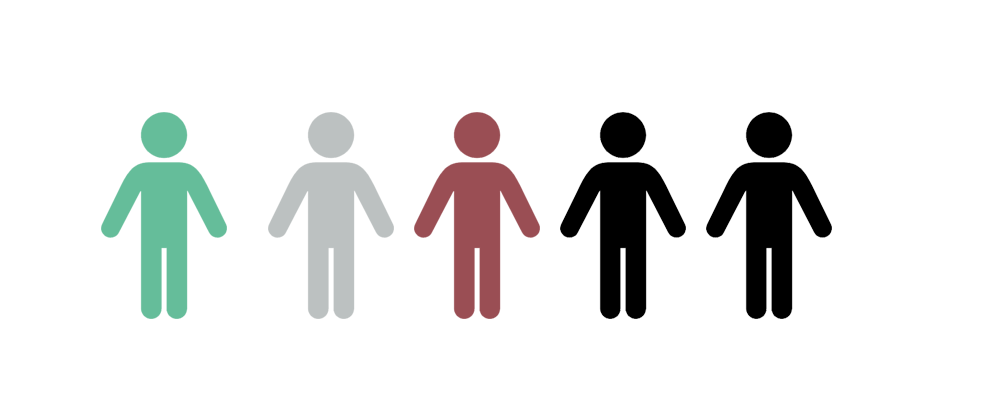 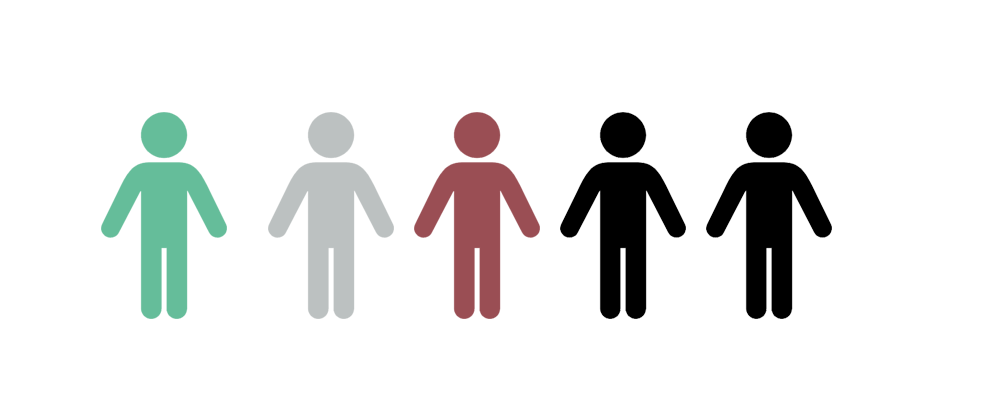 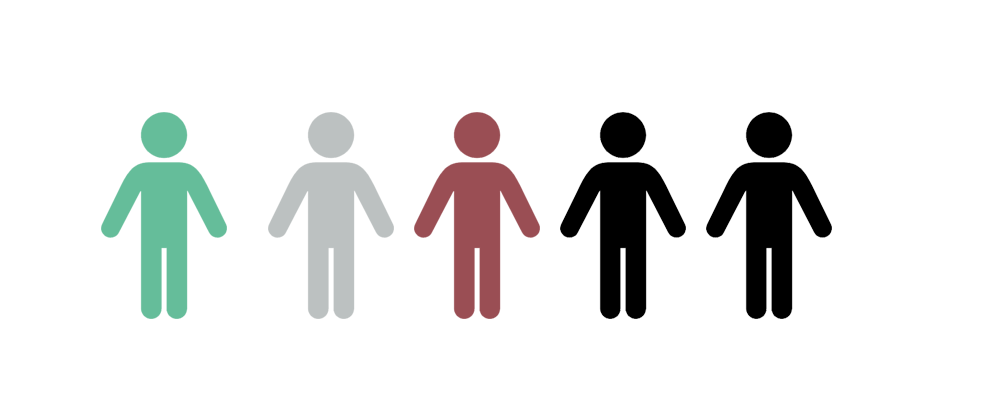 Distance
Abortion
Country music
Abortion
Gay rights
D
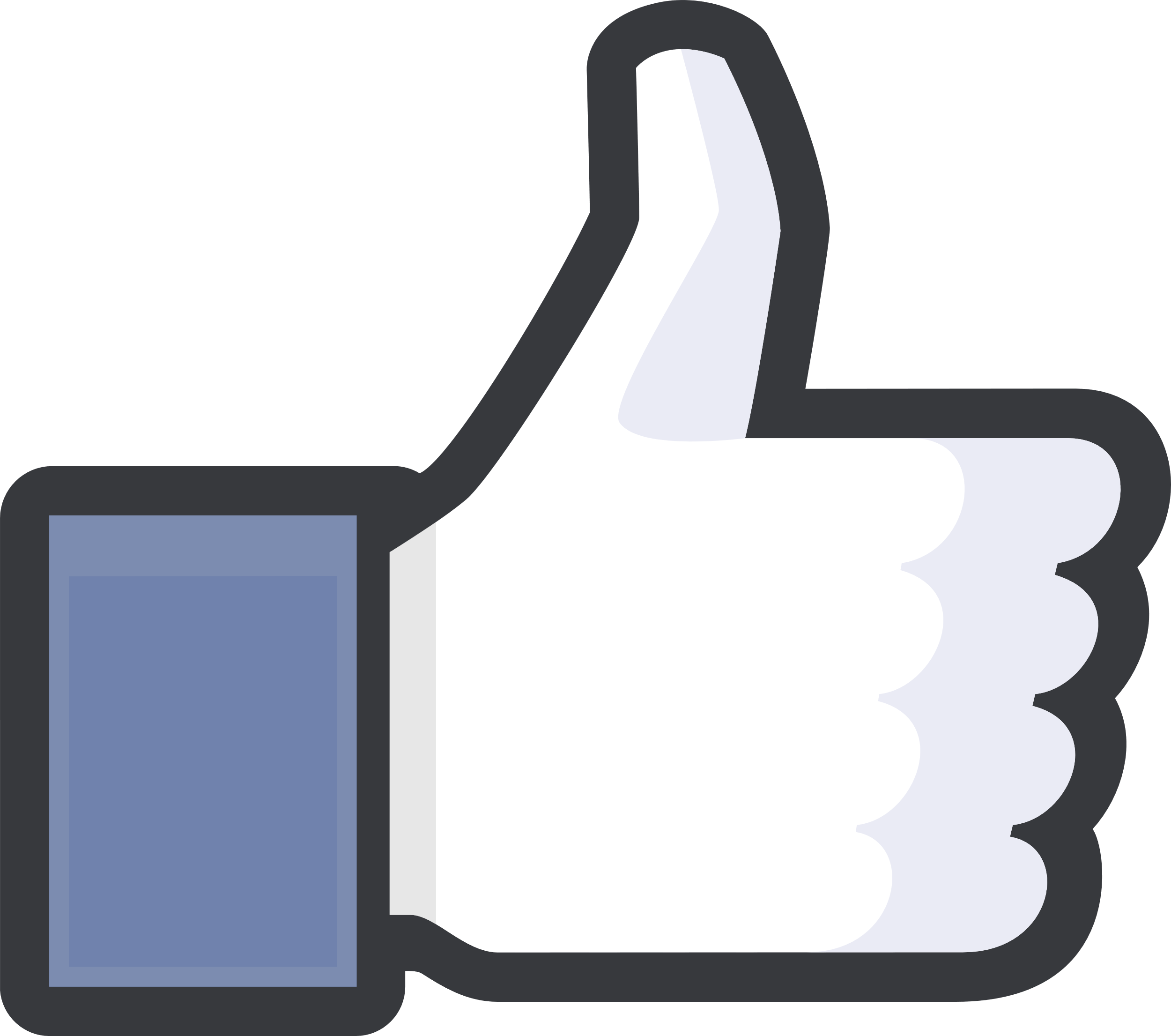 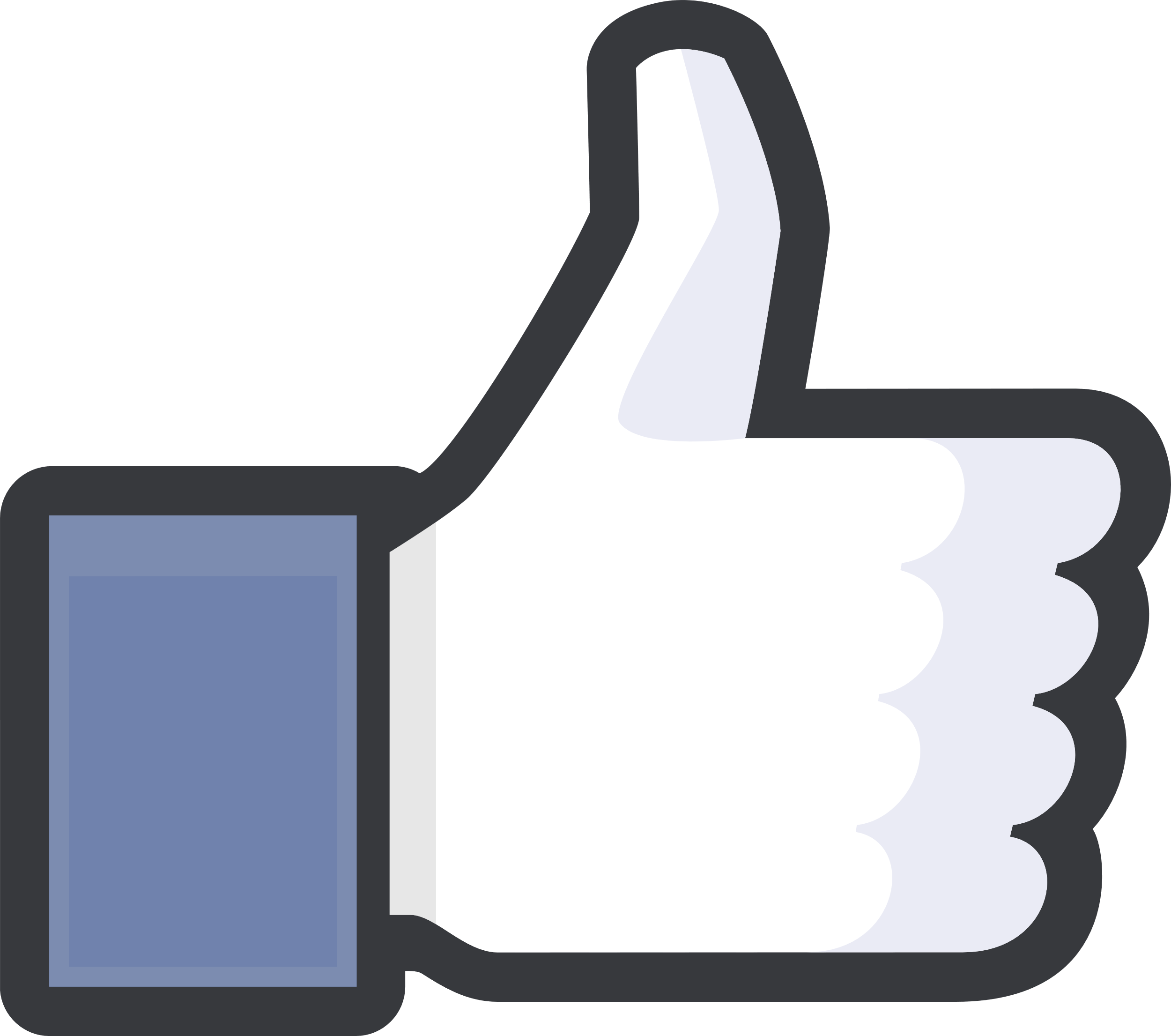 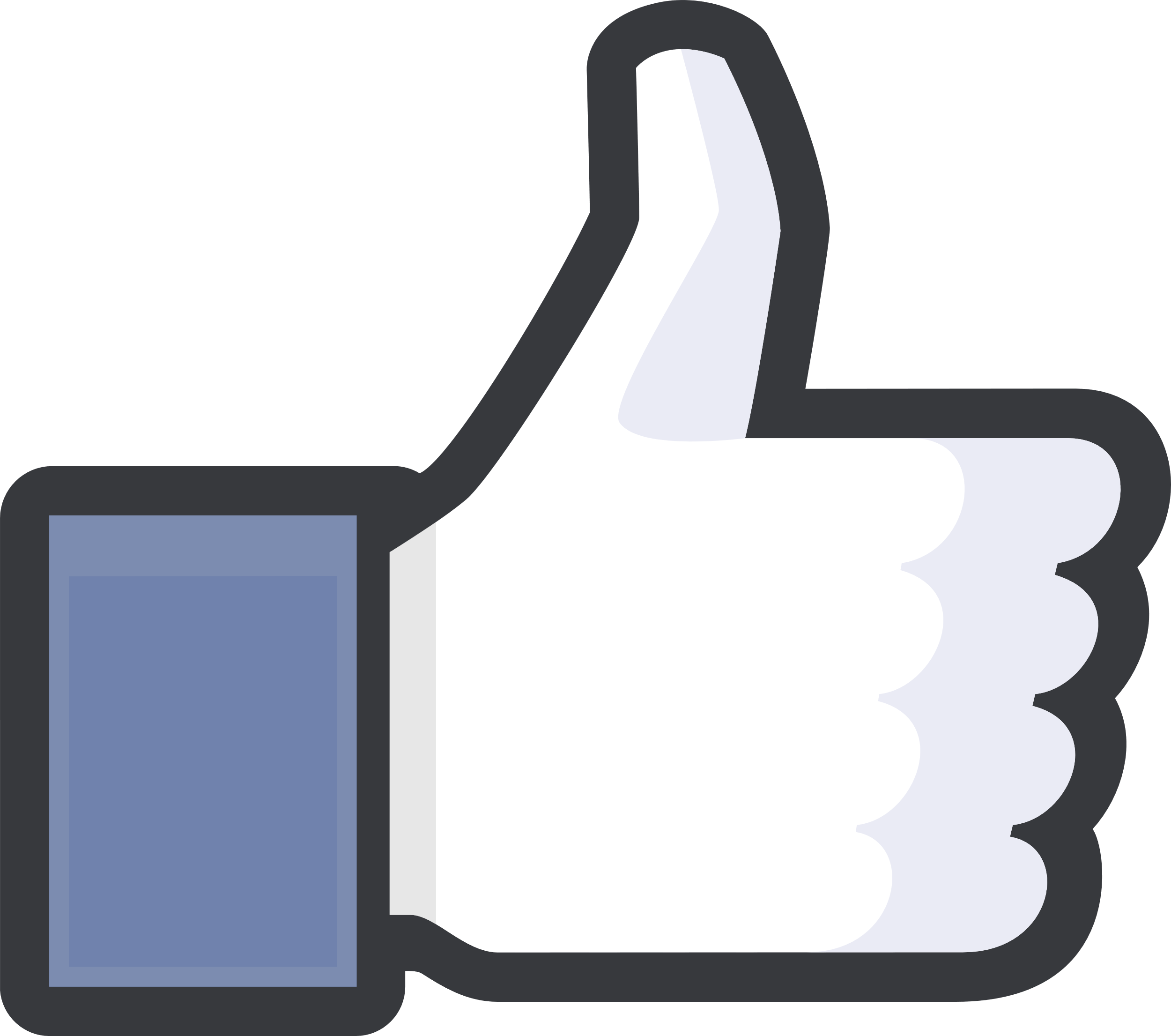 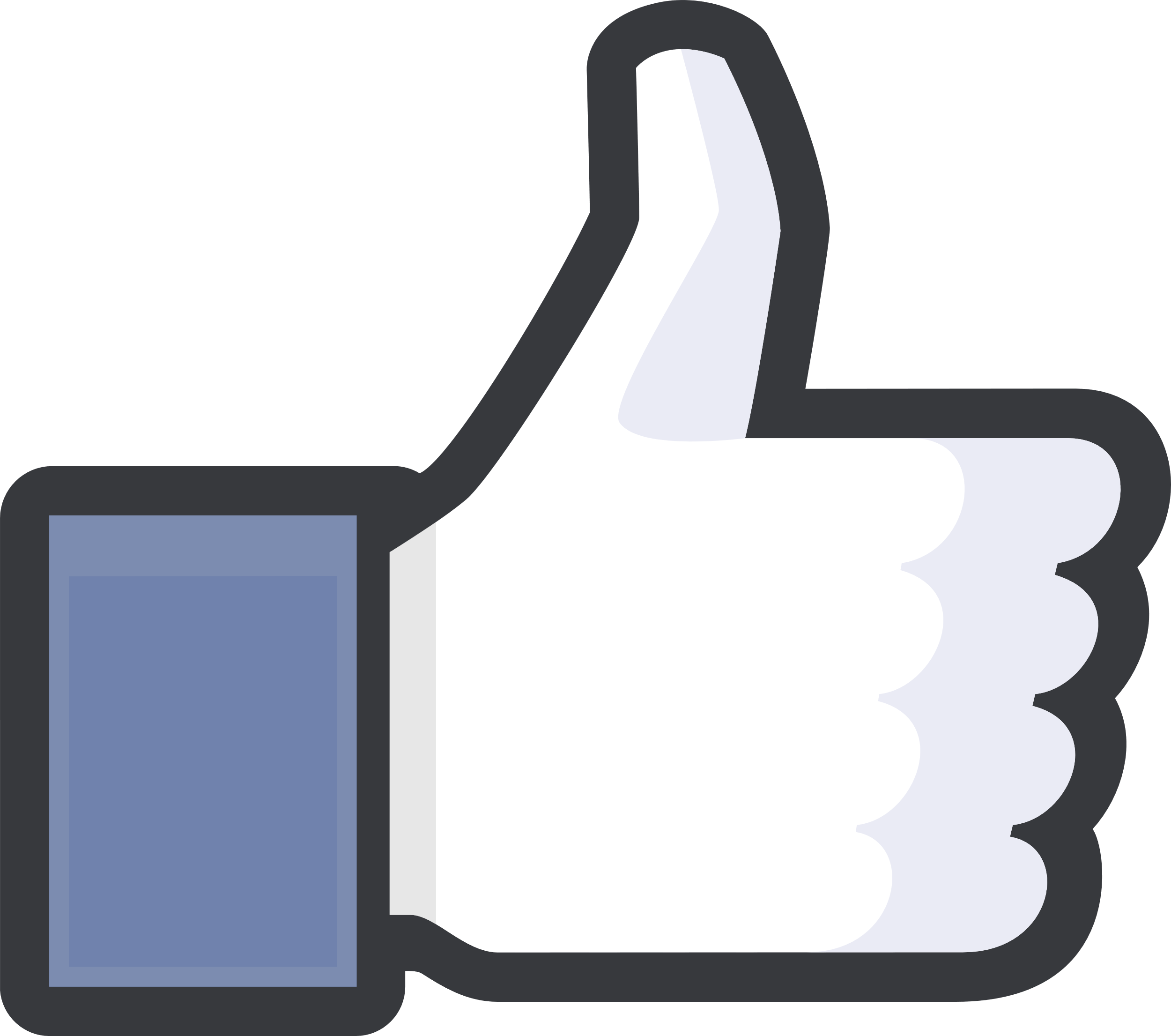 Clusters
Node: item-response
Gay rights👎
Gay rights😐
Gay rights👍
IRT -> Attitude space
Gay rights👎
Gay rights😐
Gay rights👍
The ESS
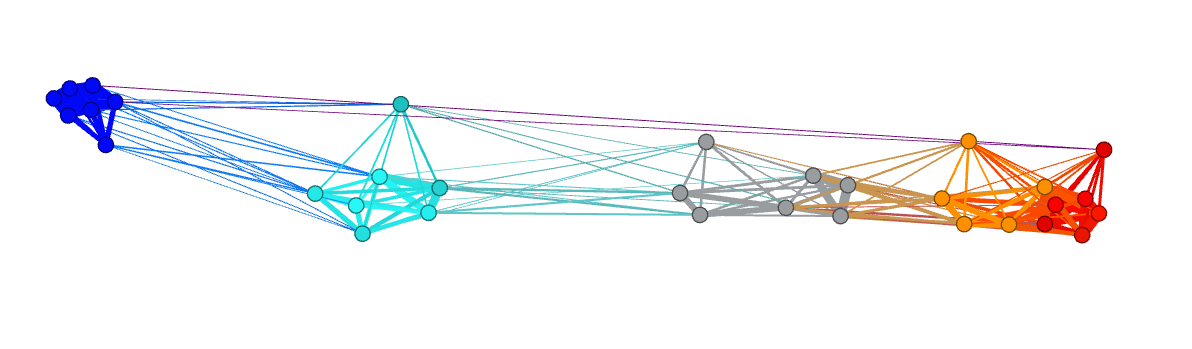 Italy
The ESS
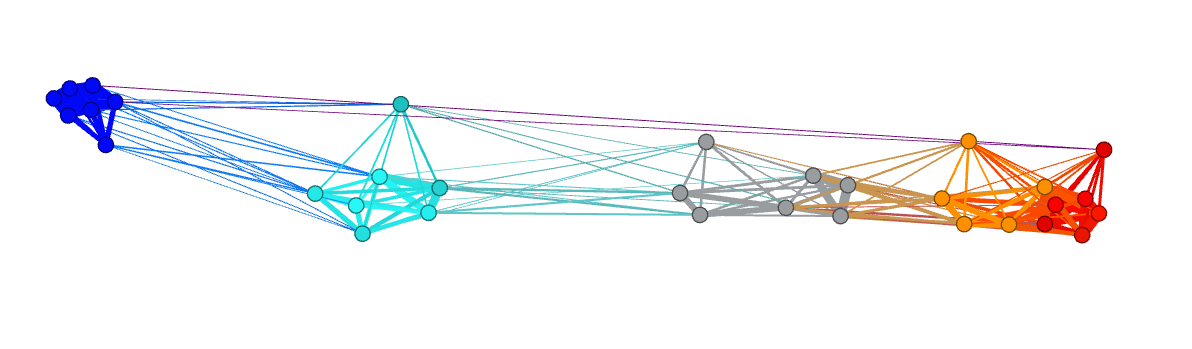 Italy
Political attitudes
2016 data
Correlates with Left-Right spectrum
p-value
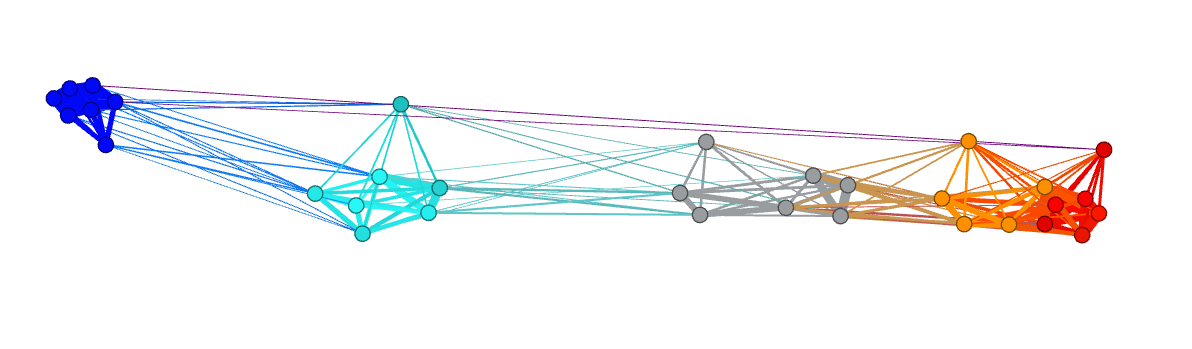 Italy 2016
bootstapping
p<<0.0001
The uneven distribution
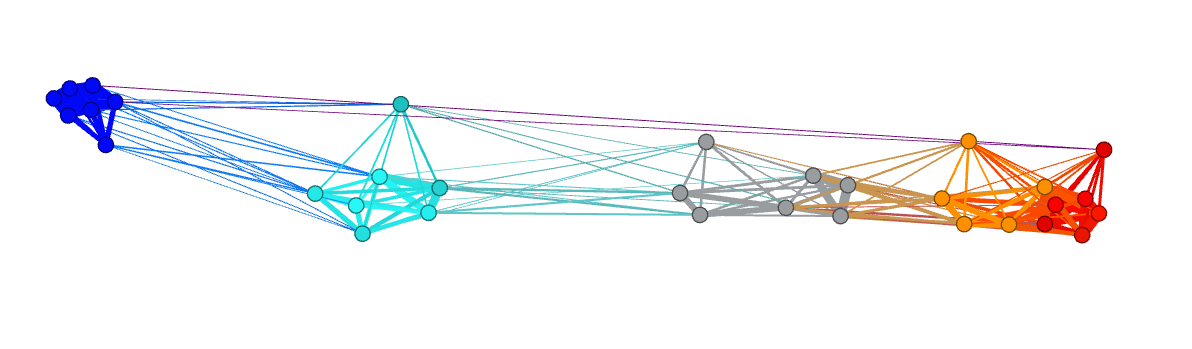 Polarization among countries
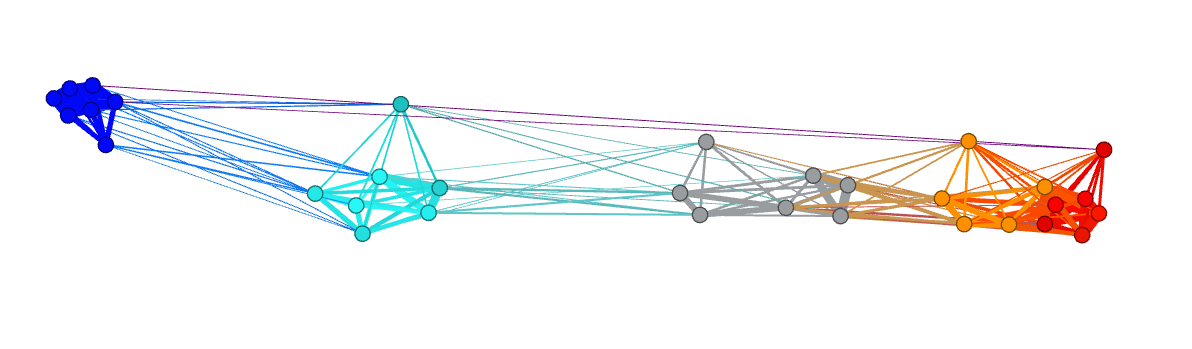 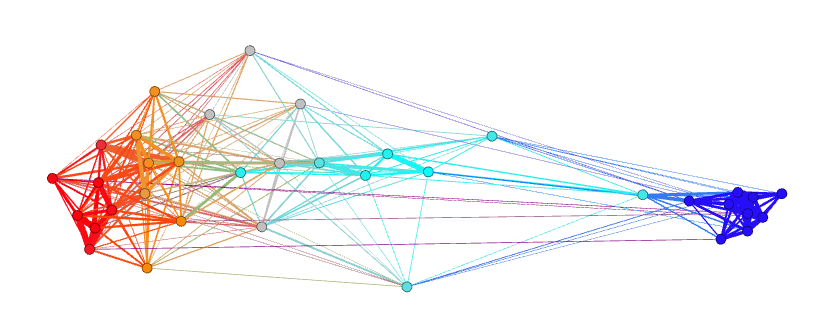 Germany
Italy
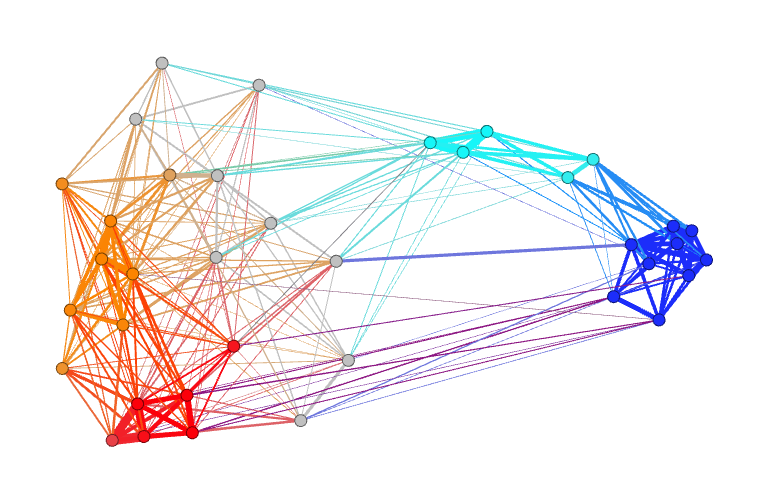 UK
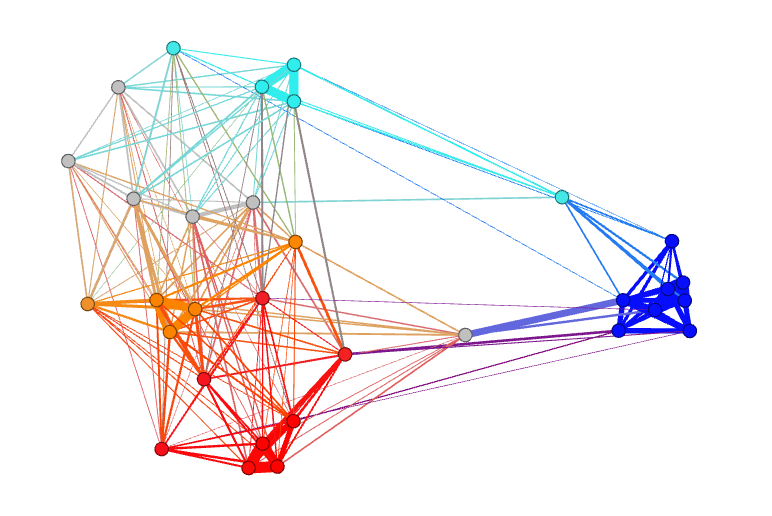 Spain
Same LR structure
in 76% of countries
Conclusion
We can analyze in detail the opinion space
What divides and unifies L&R
Analyze each side

Adding complexity to polarization
Right wing is connected to more attitudes
Left wing is more compact

Further analyses
Time analysis
Contacts
Related talks
www.dinocarp.com
dino.carpentras@gmail.com
@JustaNormalDino
Social Complexity
Monday
- New Methods for Old Questions: Measuring Political Attitudes 13.30 CET - Room 5 
- Identity and Politics 13.50 CET – Room 1
Tuesday
- Attitudes, personality, and cognition 7.30 CET – Room 4
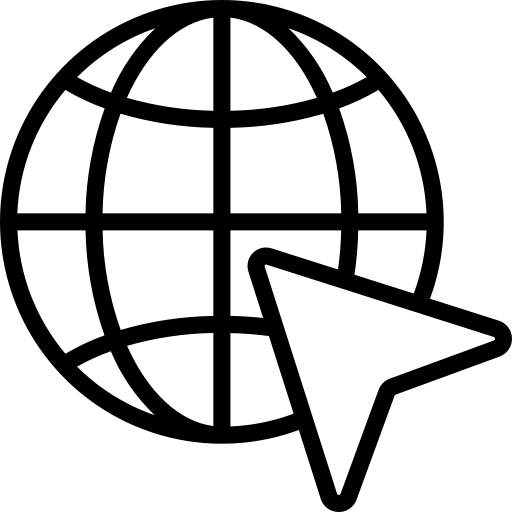 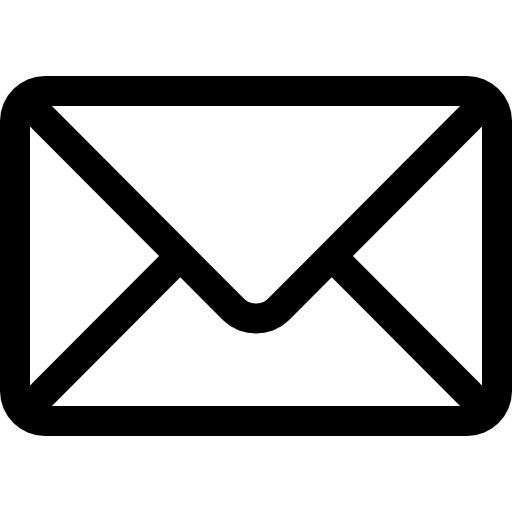 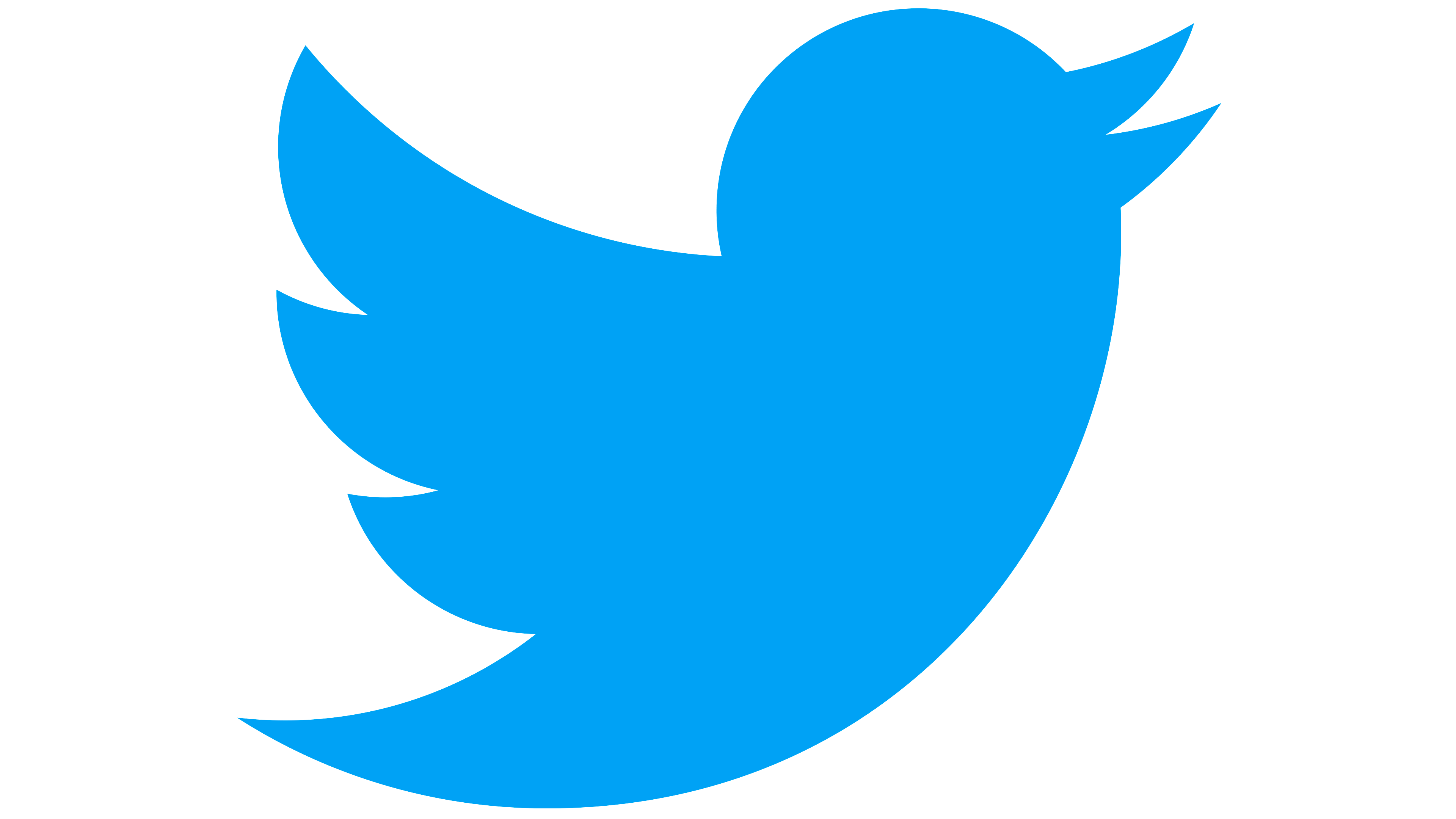 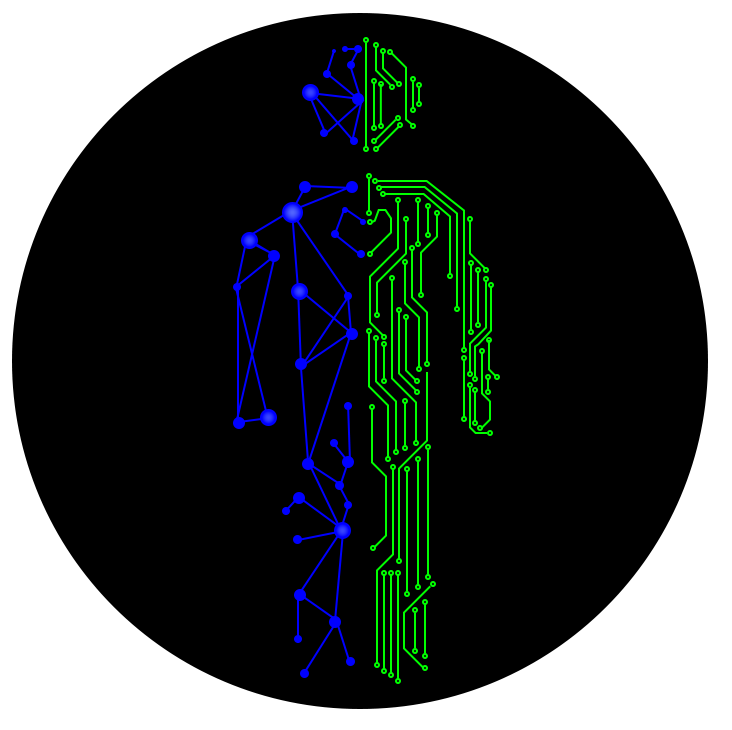 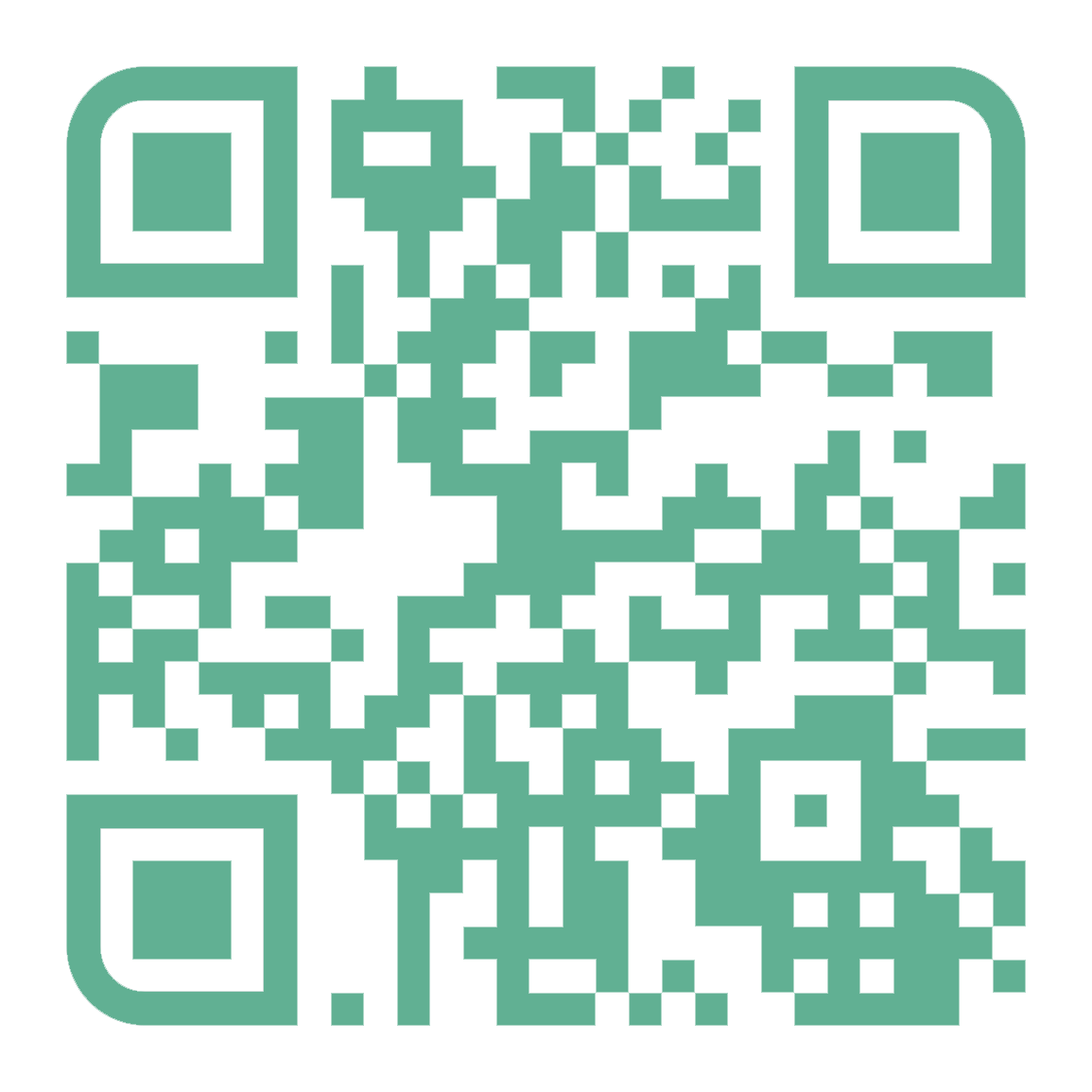 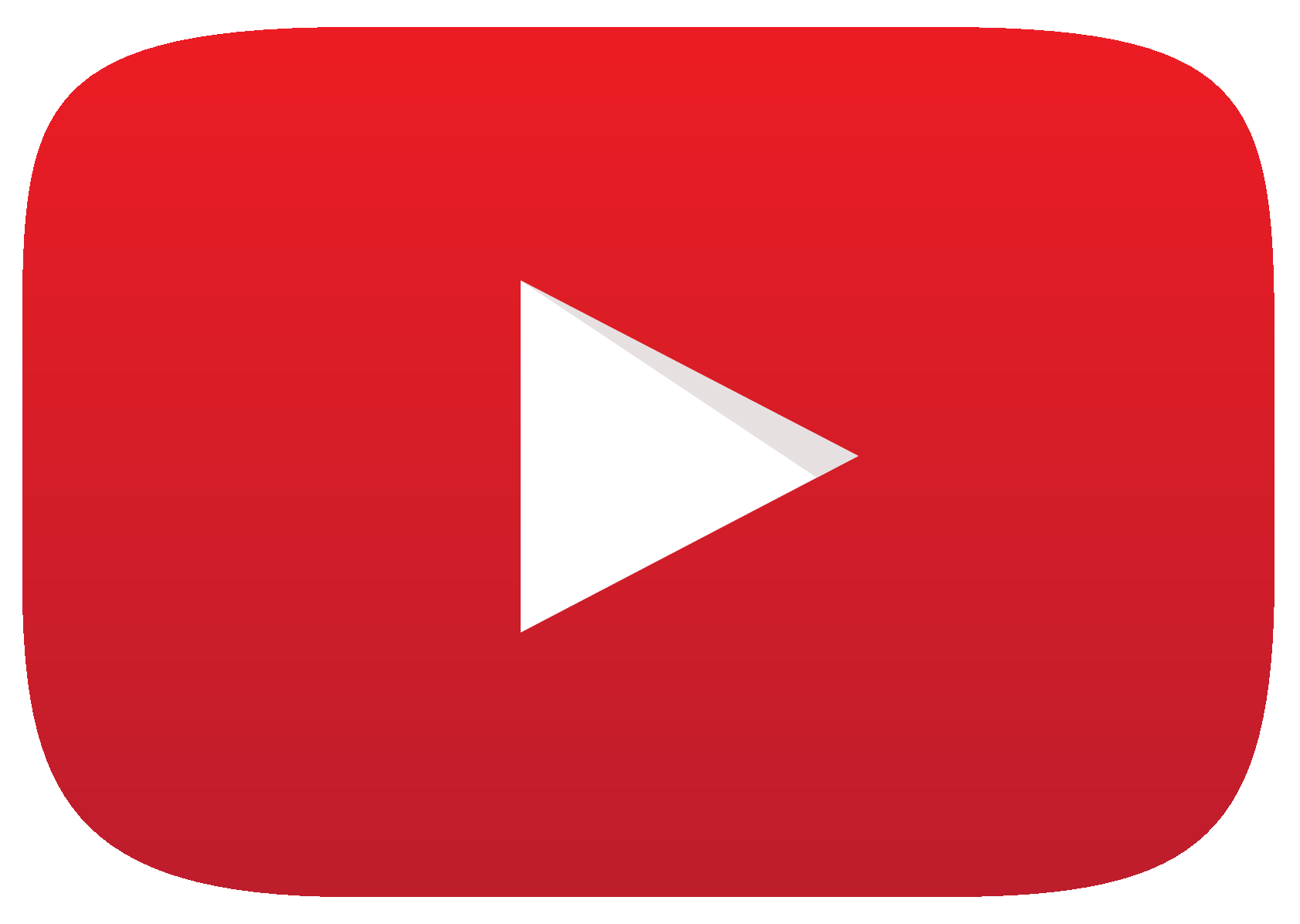